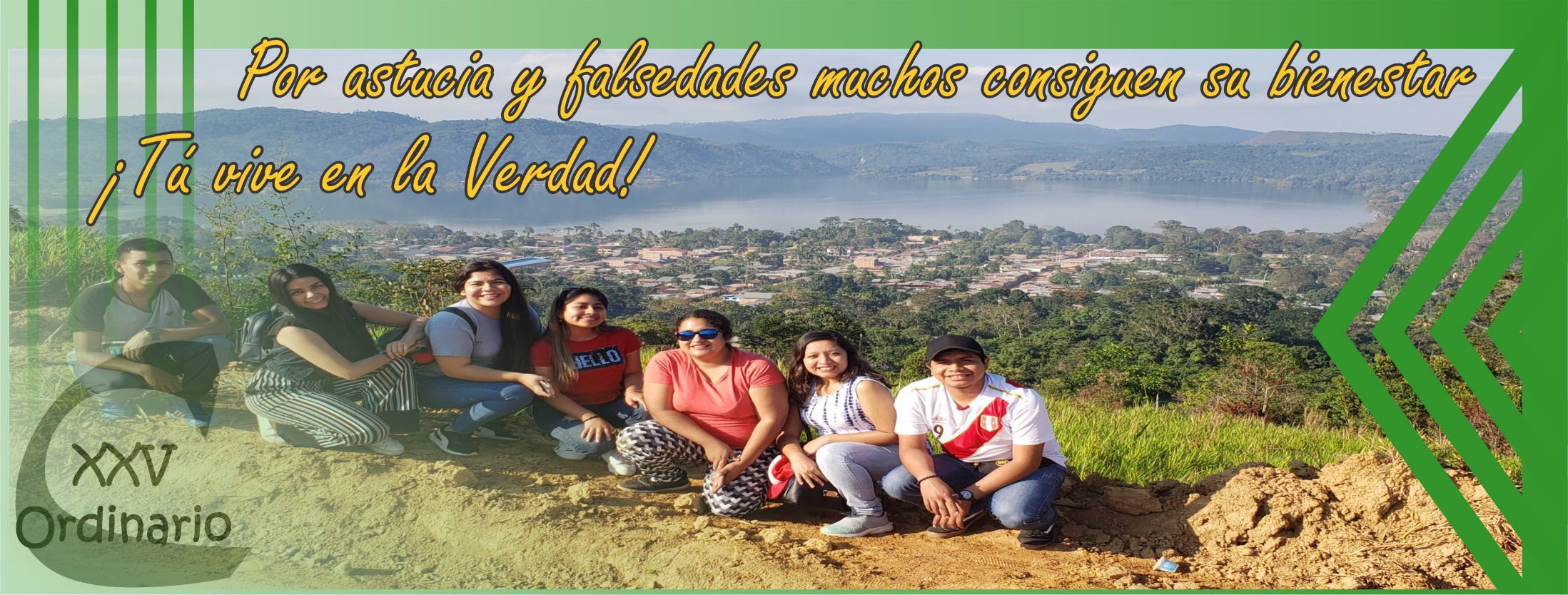 Imagen portada:
 P. Érick Félix
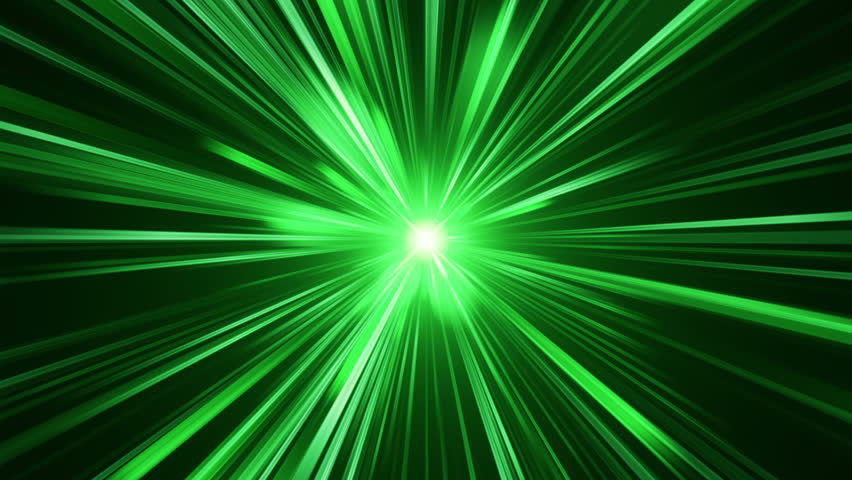 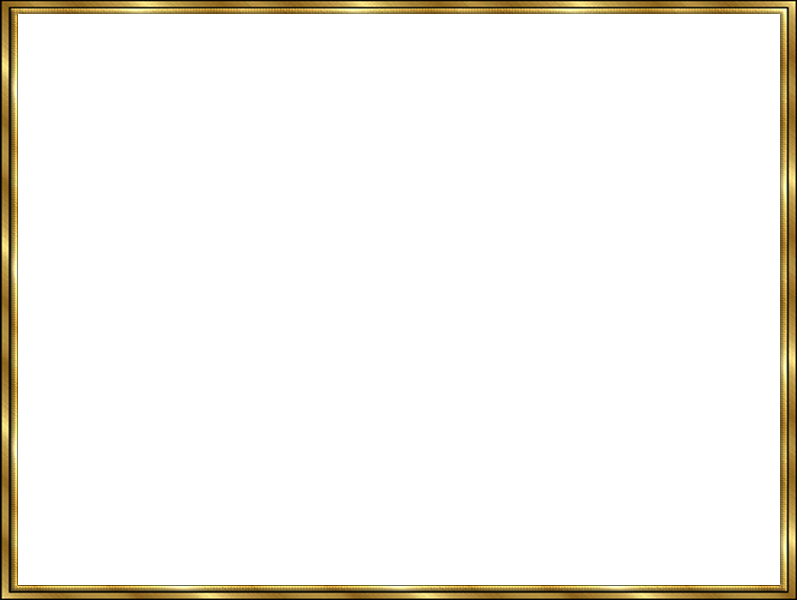 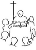 LECTIO DIVINA – DOMINGO 25º  TO –Ciclo C
DIOS O EL DINERO
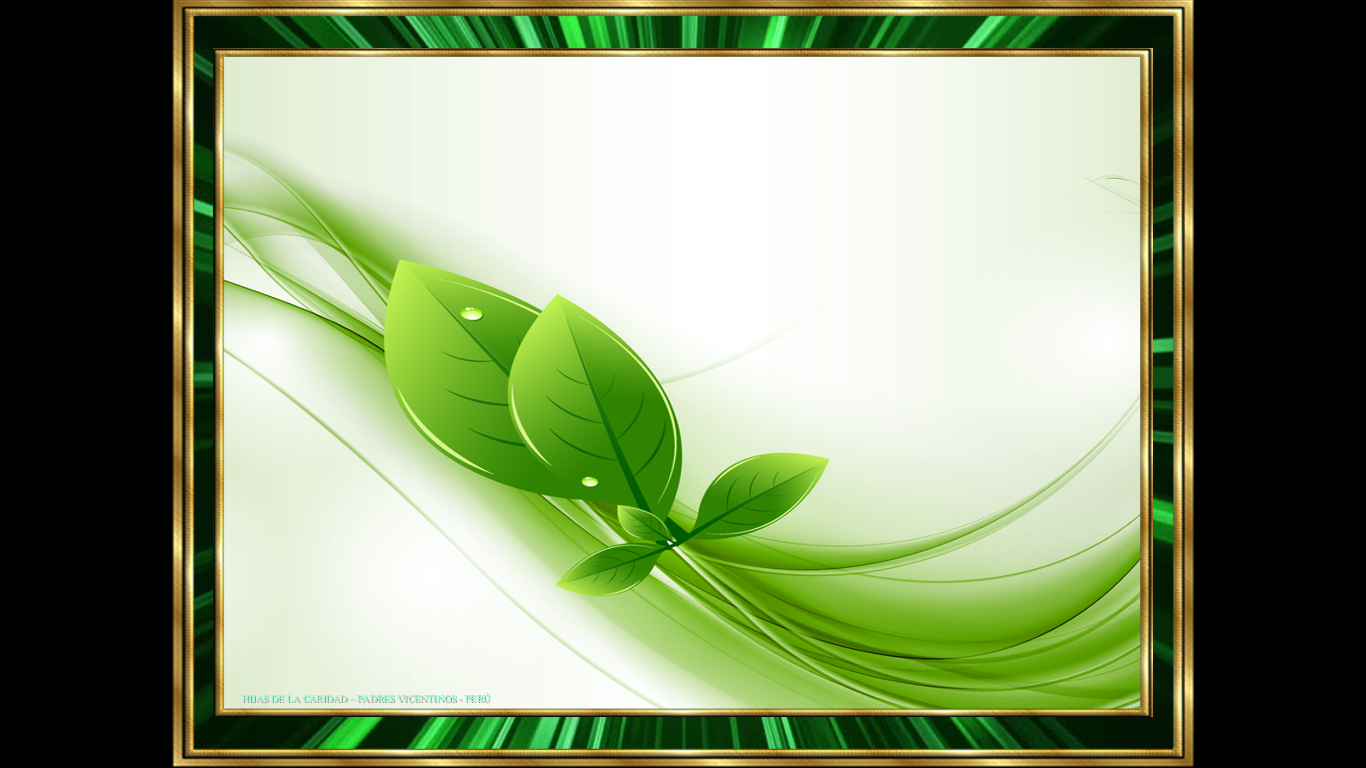 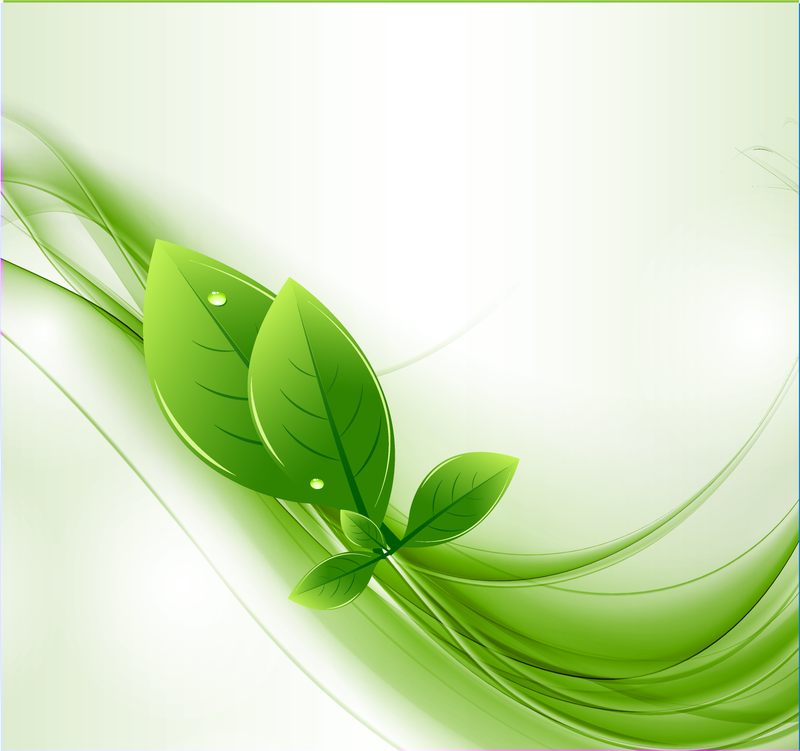 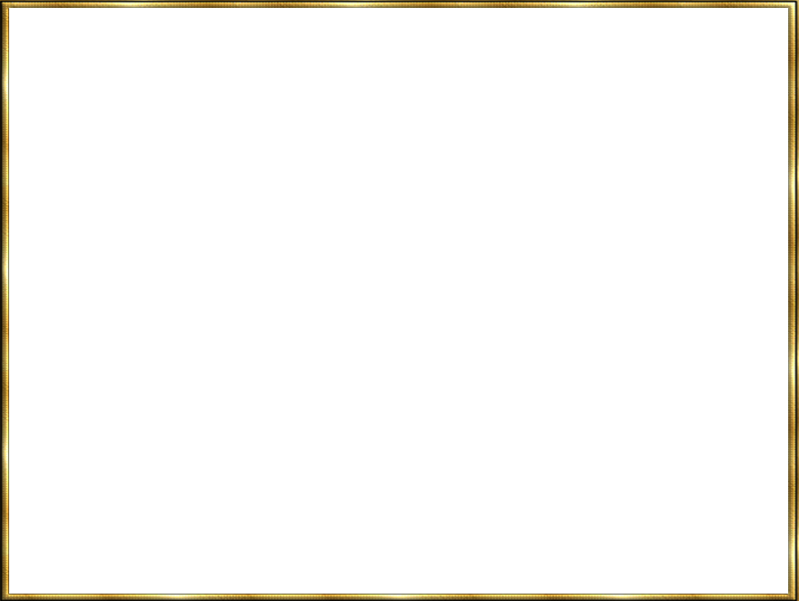 San Lucas  16,1-13
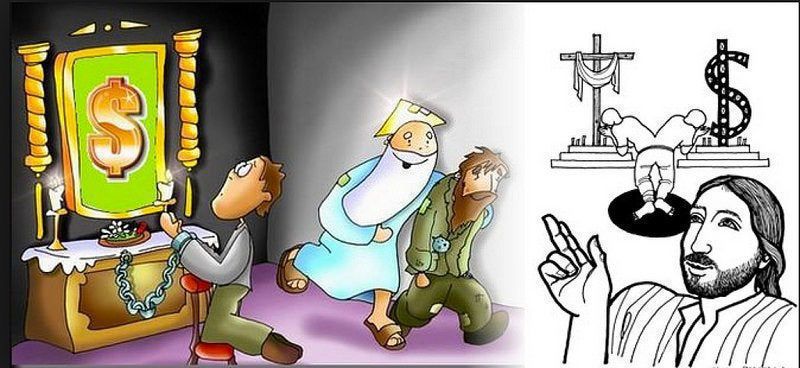 DIOS  O
 EL DINERO
22 setiembre 2019.
HIJAS DE LA CARIDAD – PADRES VICENTINOS - PERÚ
15:41
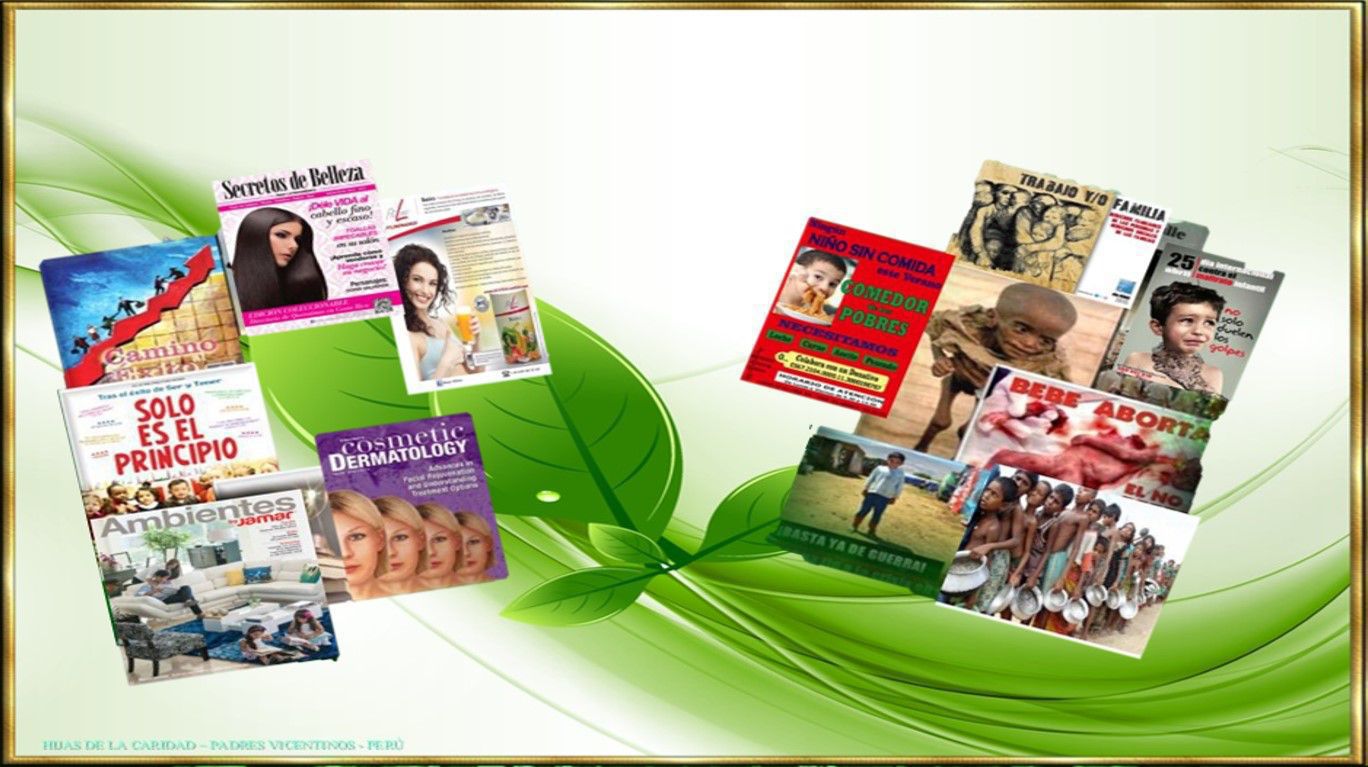 Ambientación: Recortes de revistas con anuncios publicitarios que nos aseguran una vida mejor. Al lado de estos recortes, colocamos diversos carteles de las necesidades de los hombres y mujeres de hoy.
Cantos sugeridos: Cuando el pobre nada tiene
AMBIENTACIÓN:
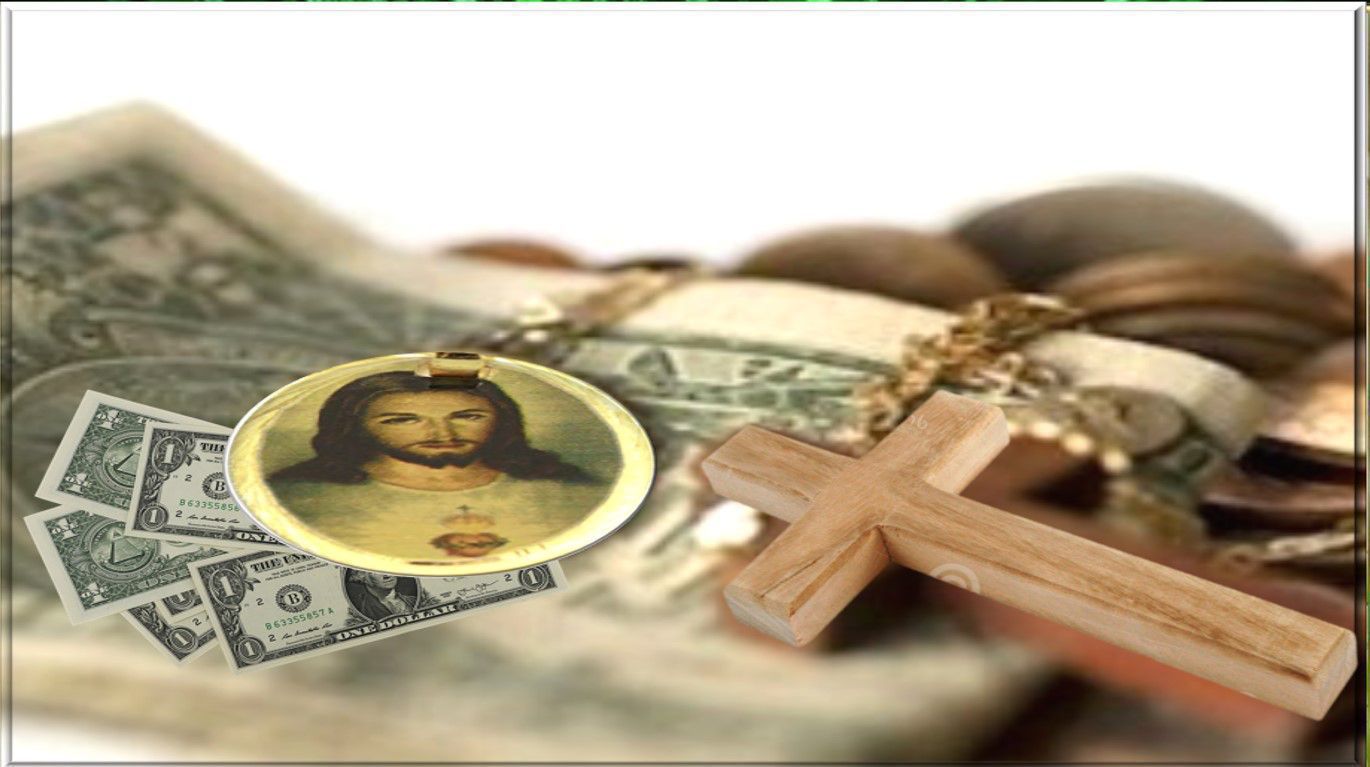 No se puede servir a Dios y al dinero. Cuando se idolatran los bienes materiales, se pierde el horizonte del Reino y                          Dios es desplazado de la vida del ser humano





Poco importan entonces los pobres,               los explotados, los miserables.
Oración inicial
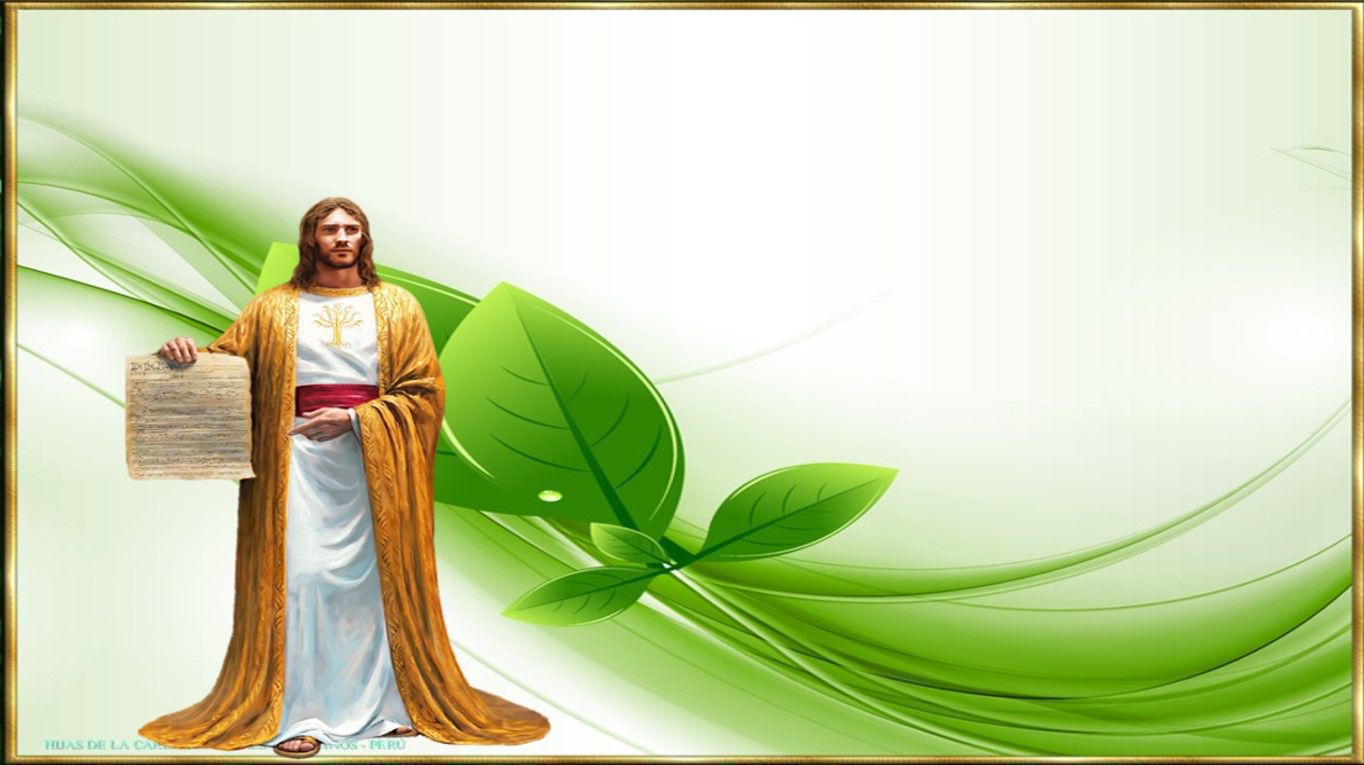 Señor Jesús Tú que nos dices que quien es fiel en lo poco  también lo es lo mucho, y que quien no es fiel en lo poco tampoco lo será en lo mucho, al dejarnos estas enseñanzas donde nos invitas a ser astutos            y precavidos en las cosas                  referentes a la vida eterna,                       te pedimos que nos ayudes,
a tener la actitud de fidelidad y              la disposición
de docilidad para estar atentos                       
 a lo que nos pides buscando que seas Tú el único y 
verdadero sentido de nuestra vida, 
el único a quien seguimos y amamos, por quien y                          para quien, vivimos. 
Que así sea.
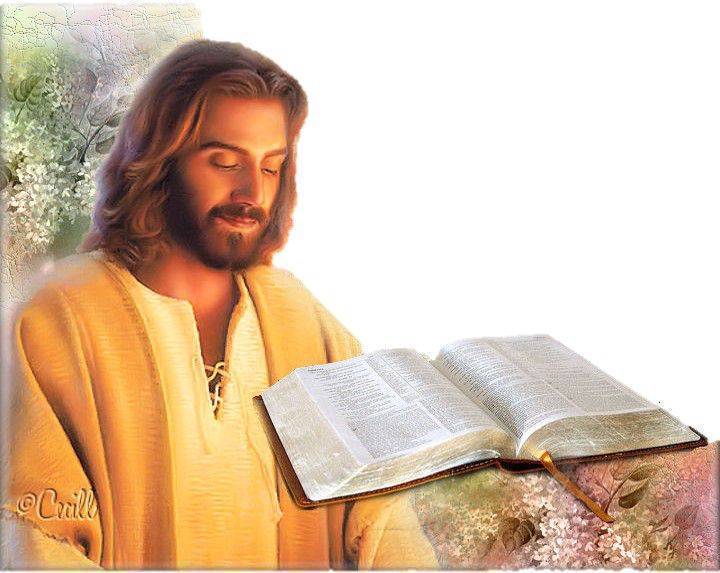 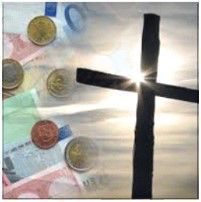 LECTIO
¿Qué dice el texto?            Lc 16, 1-13
Motivación: El seguimiento de Jesús exige la exclusividad: nadie puede servir a dos señores.           Los bienes materiales son un instrumento más para la construcción del Reino, no un fin en sí mismos. Escuchemos:
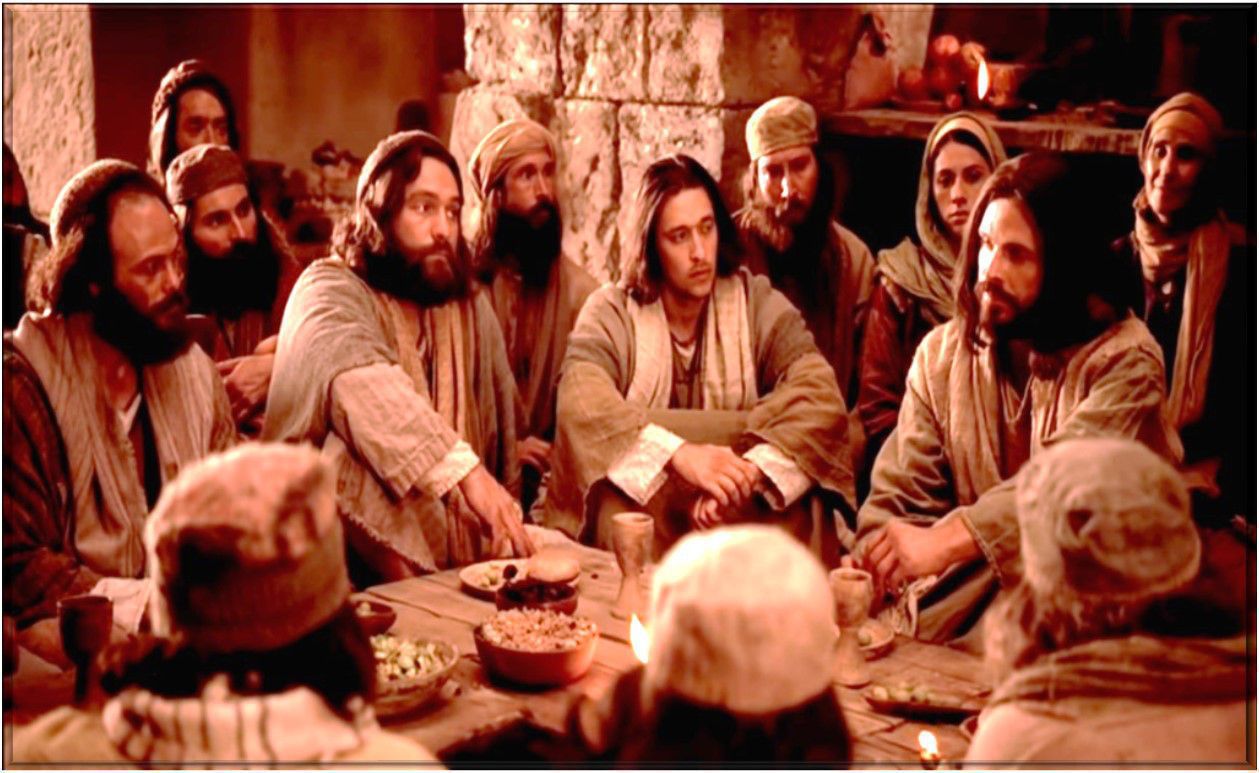 San Lucas  16, 1-13
En aquel tiempo, dijo Jesús a sus discípulos:                 -Un hombre rico tenía un administrador, a quien acusaron ante su señor de malgastar sus bienes.
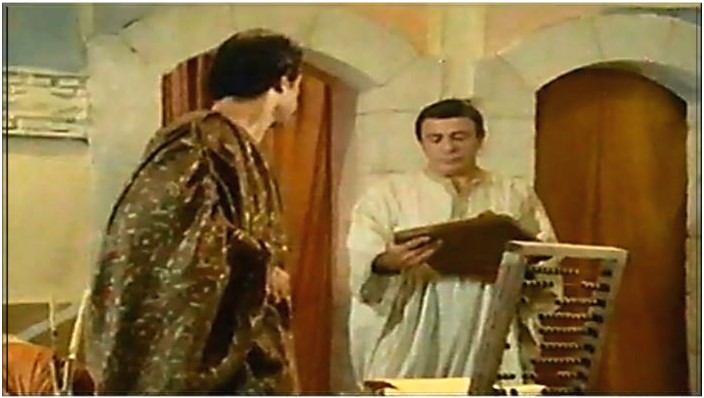 Entonces lo llamó y le dijo:
“¿Es cierto lo que me cuentan de ti? Entrégame el balance de tu gestión, porque quedas despedido."
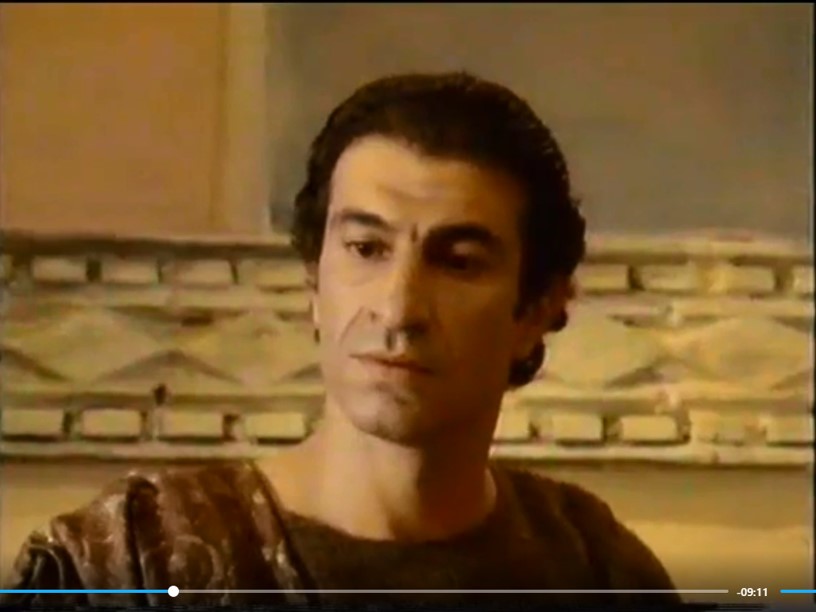 El administrador se puso a pensar: "¿Qué voy a hacer ahora  que mi señor me quita el empleo? Para trabajar la tierra no tengo fuerzas; mendigar me  da vergüenza.
Ya se lo que voy a hacer para que, cuando me echen de la administración, encuentre quien me reciba en su casa. "
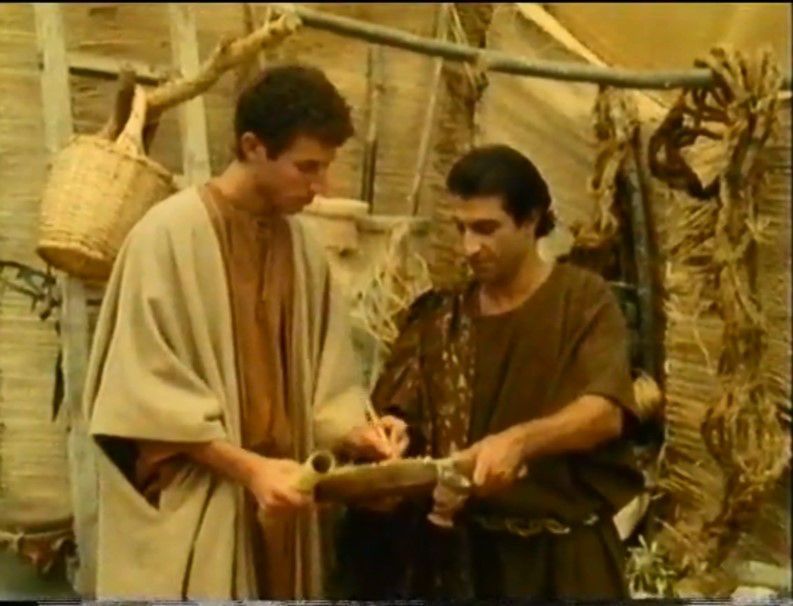 “Cien barriles de aceite.” Él le dijo: "Aquí está tu recibo; date prisa, siéntate y escribe cincuenta.”
Fue llamando uno a uno a los deudores de su señor y dijo al primero: "¿cuánto debes a mi señor?”            Éste respondió:
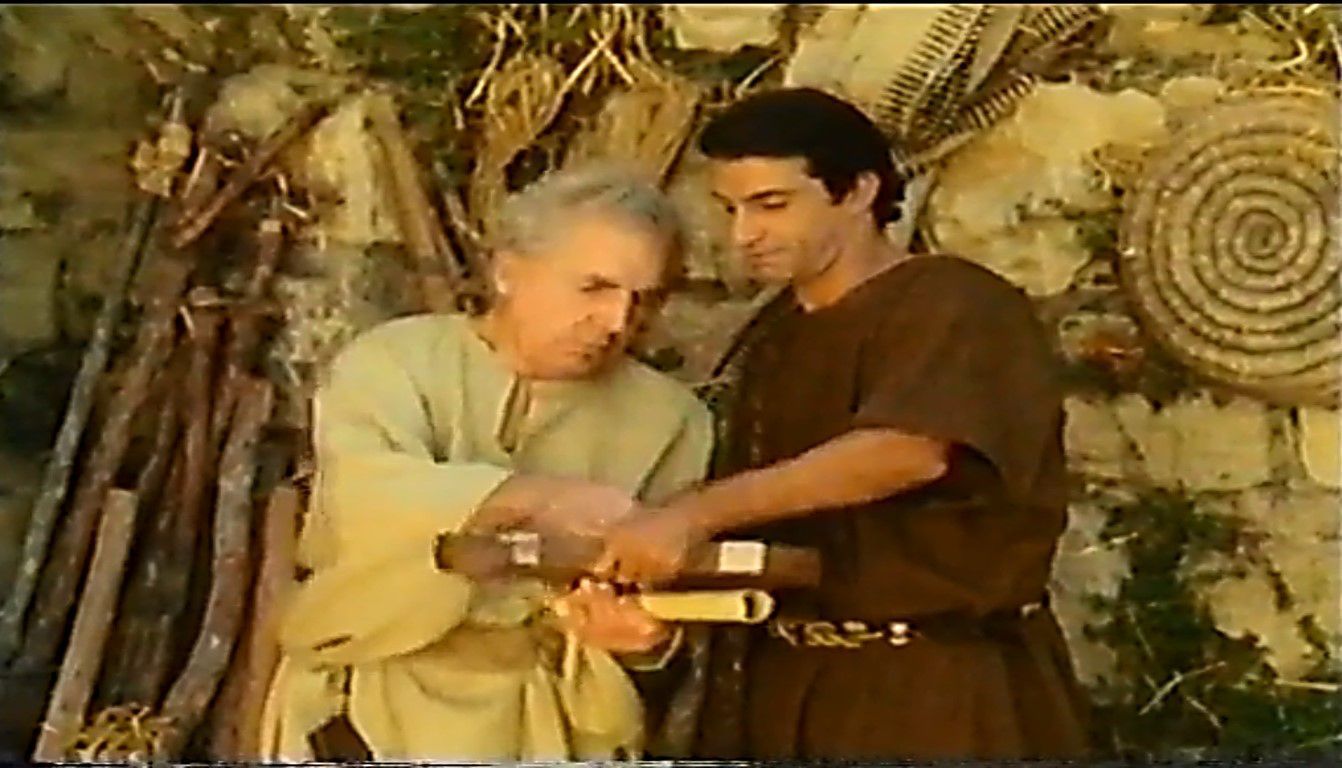 Luego le dijo a otro:  "Y tú, ¿cuánto debes?”  
Él contestó: 
“Cien sacos de trigo.”
Le dijo: 
"Aquí está tu recibo, escribe ochenta."
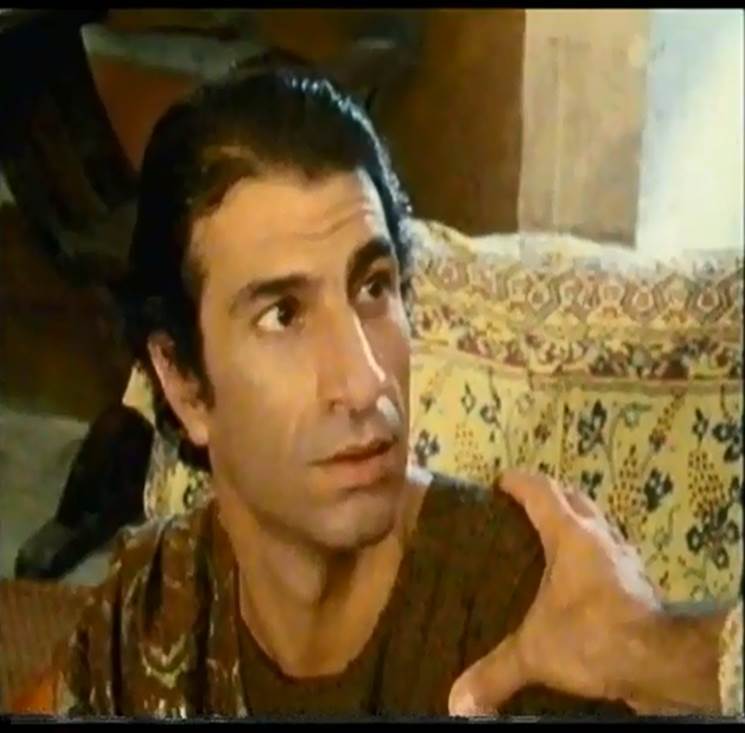 Y el amo felicitó al administrador injusto, por la astucia con que había procedido. Y es que, los hijos de este mundo son más astutos con su gente que los hijos de la luz.
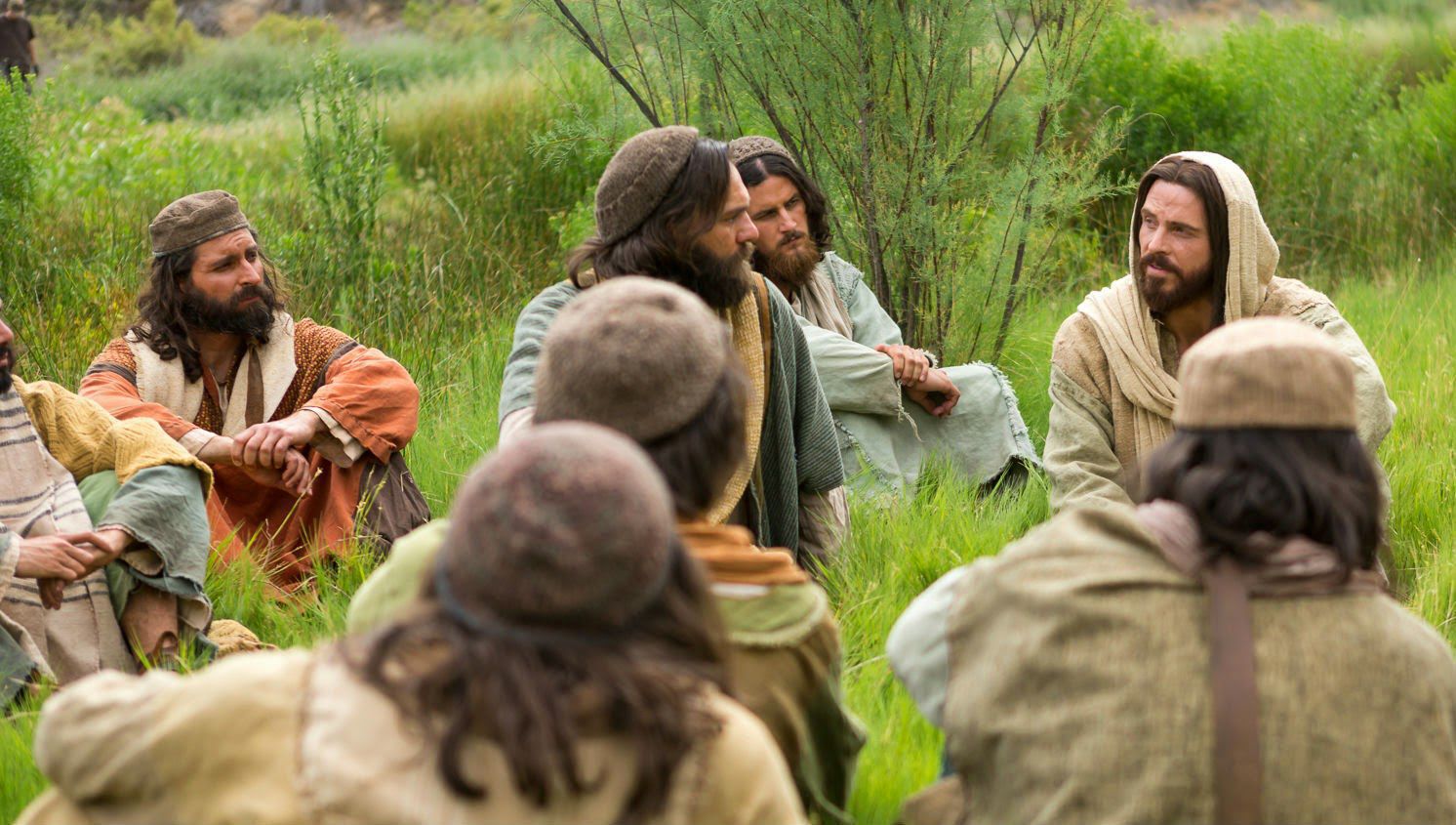 Por eso les digo: Gánense amigos con el dinero injusto, para que, cuando les falte, los reciban a ustedes en las moradas  eternas.
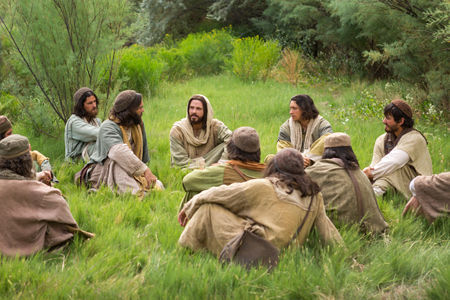 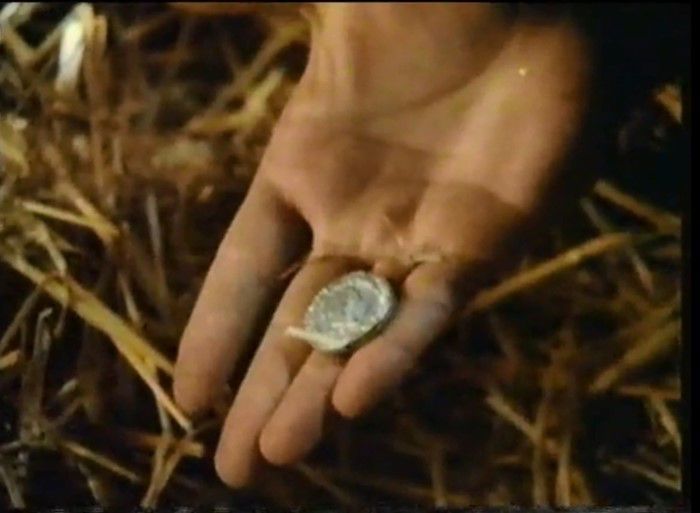 El que es de fiar en lo poco, lo es también en lo mucho; el que no es honrado en lo mínimo tampoco en lo importante es honrado.
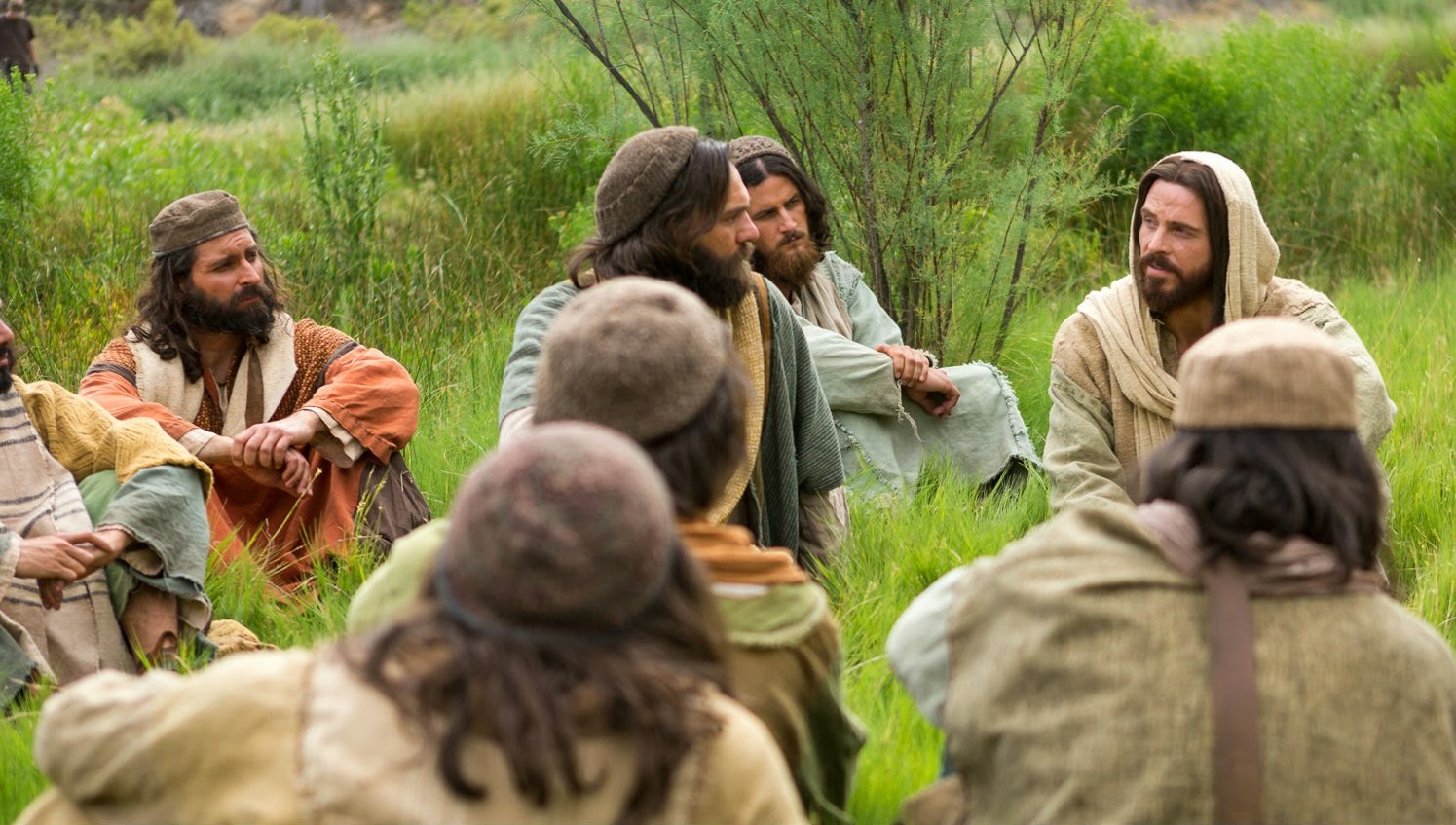 Si no fueron de confianza con el injusto dinero, ¿quién les confiará los bienes verdaderos? Y si no fueron fieles con lo ajeno, ¿quién les confiará lo que les pertenece a ustedes?
Ningún siervo puede servir a dos señores, pues odiará a uno y amará al otro o 

será fiel a uno y despreciará al otro.             No pueden servir a Dios y al dinero."
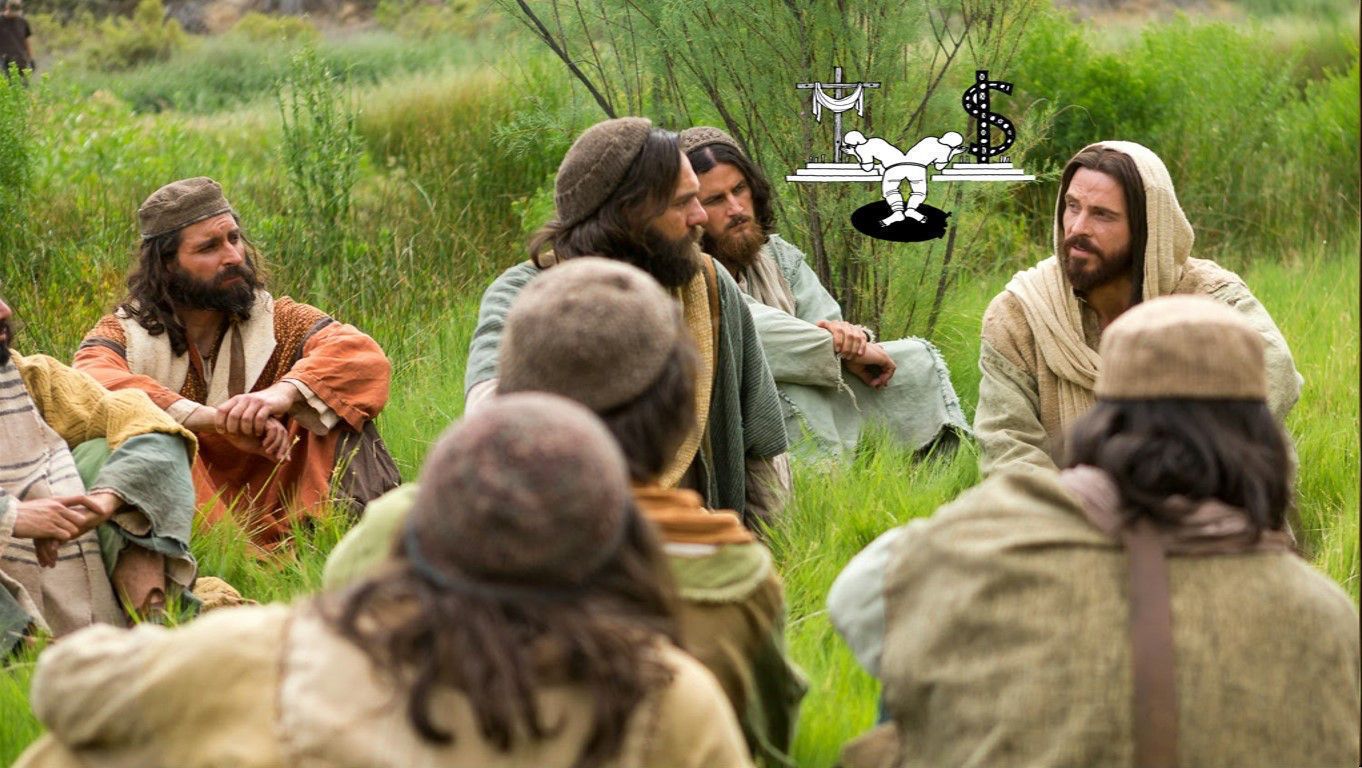 Palabra del Señor
Cada uno puede leer en voz alta el versículo que más le llamó la atención
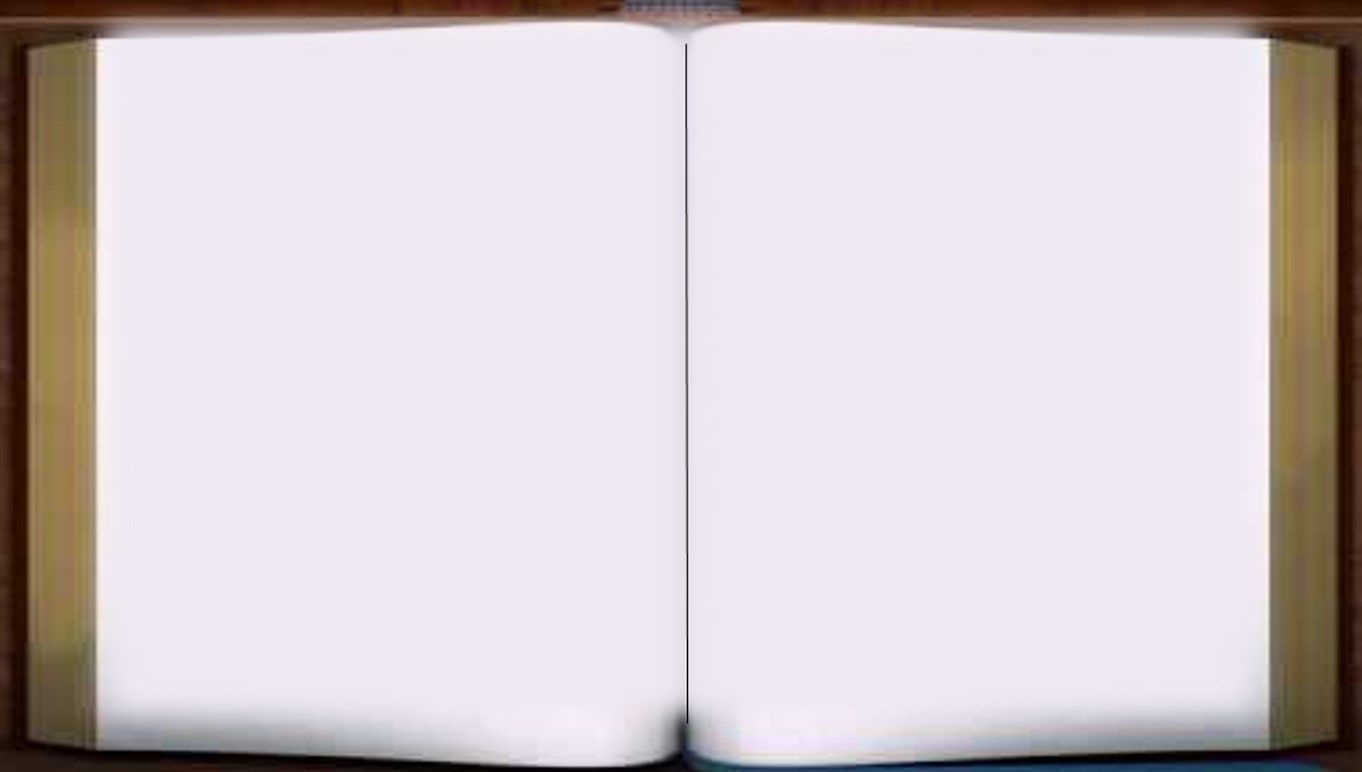 Lucas 16: 1-13 En aquel tiempo, dijo Jesús a sus discipulos : “Un hombre rico tenía un administrador, a quien acusaron ante su señor de malgastar sus bienes. Entonces lo llamó y le dijo: «¿Es cierto lo que me cuentan de ti? Entrégame el balance de tu gestión, porque quedas despedido». El administrador se puso a pensar: «¿Qué voy a hacer ahora que mi señor me quita el empleo? Para trabajar la tierra no tengo fuerzas; mendigar me da vergüenza. Ya sé lo que voy a hacer para que, cuando me echen de la administración, encuentre quien me reciba en su casa” . Fue llamando uno a uno a los deudores de su señor y dijo al primero: «¿Cuánto debes a mi señor?». Este respondió: «Cien barriles de aceite». Él le dijo: «Aquí está el recibo; date prisa, siéntate y escribe cincuenta”. Luego le dijo a otro: “Y tú ¡Cuánto debes? Él contestó “Cien sacos de trigo».
Le dijo:  «Aquí está tu recibo,  escribe ochenta». Y el amo felicitó al administrador injusto, por la astucia con que había procedido.  Y es que, los hijos de este mundo son más astutos con su  gente que los hijos de la luz. Por eso les digo: Gánense amigos con el dinero injusto, para que, cuando les falte, los reciban a ustedes en las moradas eternas. El que es de fiar en lo poco, lo es también en lo mucho; el que no es honrado en lo mínimo tampoco en lo importante es honrado. Si no  fueron de confianza con el injusto dinero, ¿quién les confiará los bienes verdaderos? Y si no fueron files con lo ajeno, ¿quién les confiará lo que les pertenece a ustedes? Ningún siervo puede servir a dos señores, pues odiará a uno y amará al otro o será fiel a uno y despreciará al otro. No pueden  servir a Dios y al dinero”.
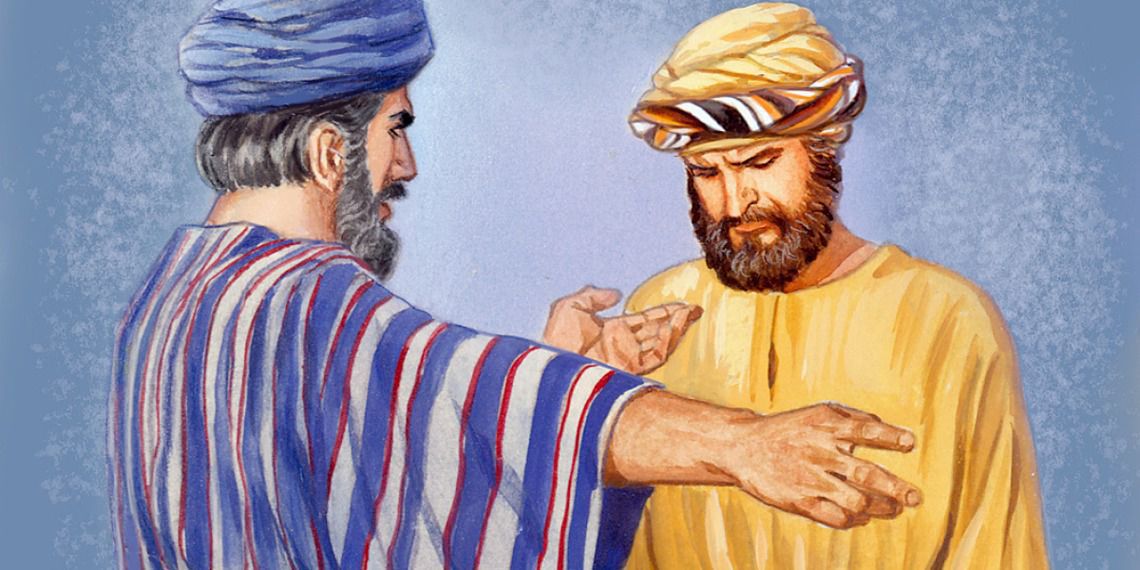 Preguntas para la lectura:
¿Qué se le reprocha al empleado?
¿Qué le plantea su patrón?
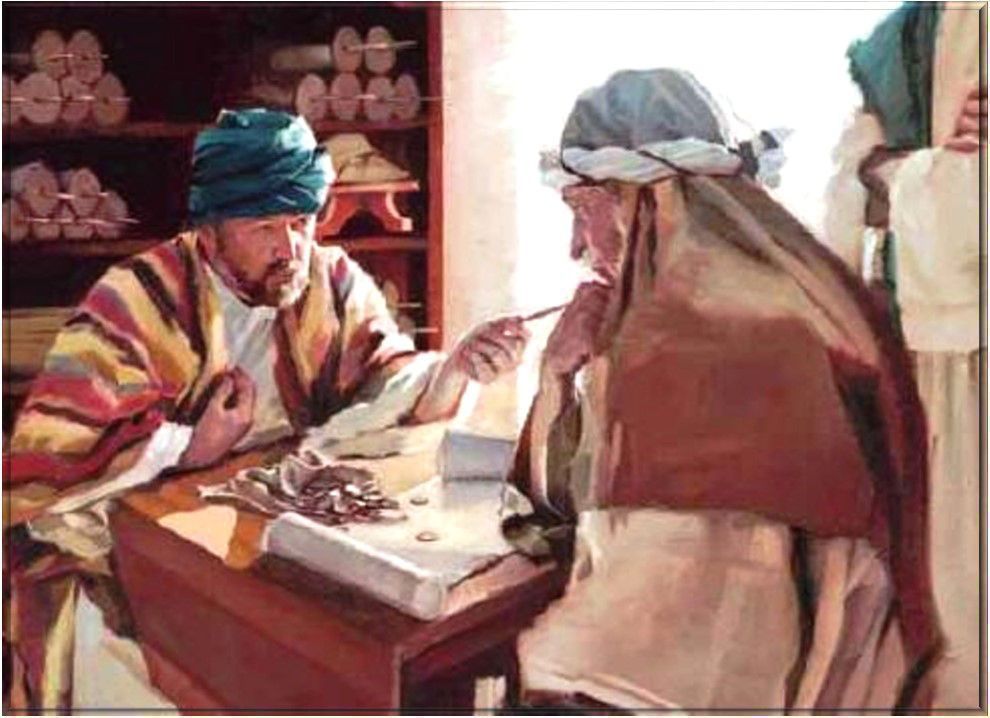 Fíjate en la forma de actuar de ese administrador.
¿Qué persigue con su comportamiento?
¿Qué es lo que se alaba en la actitud del administrador?
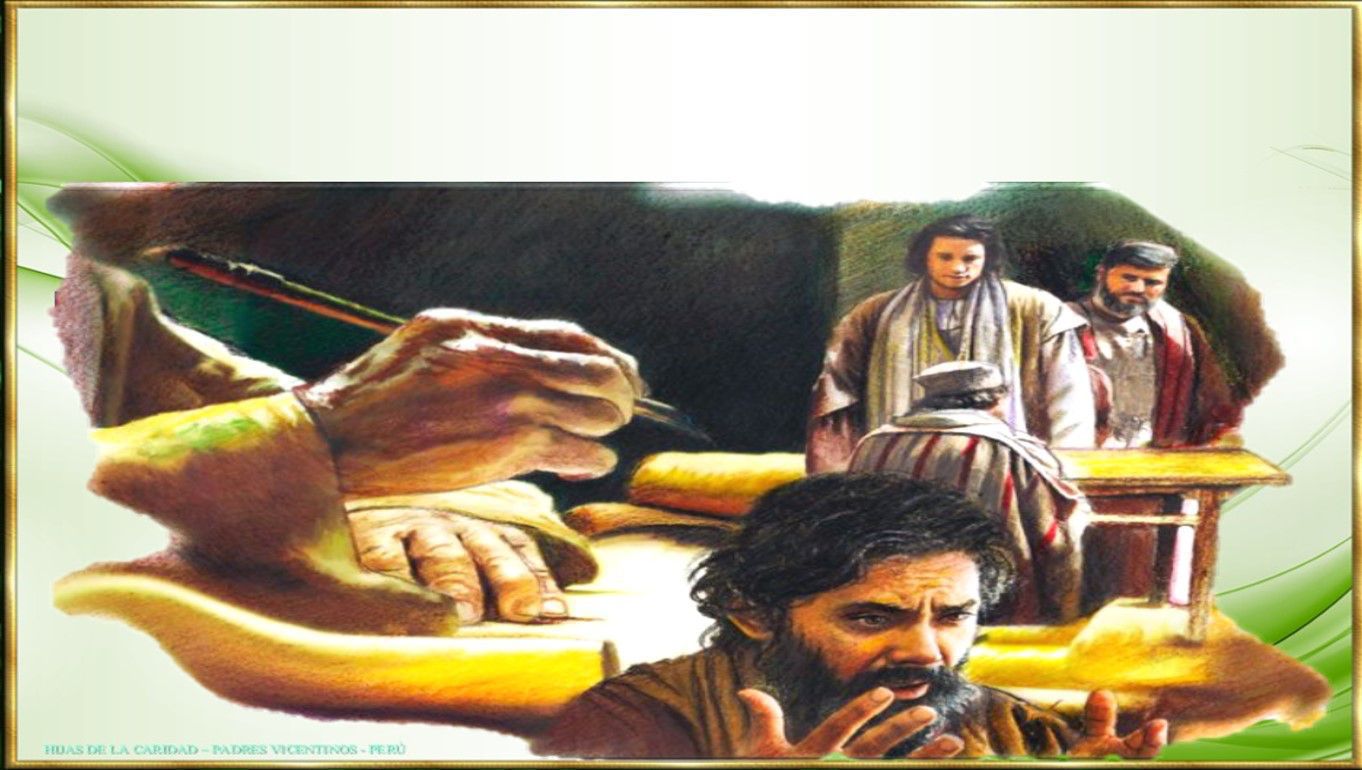 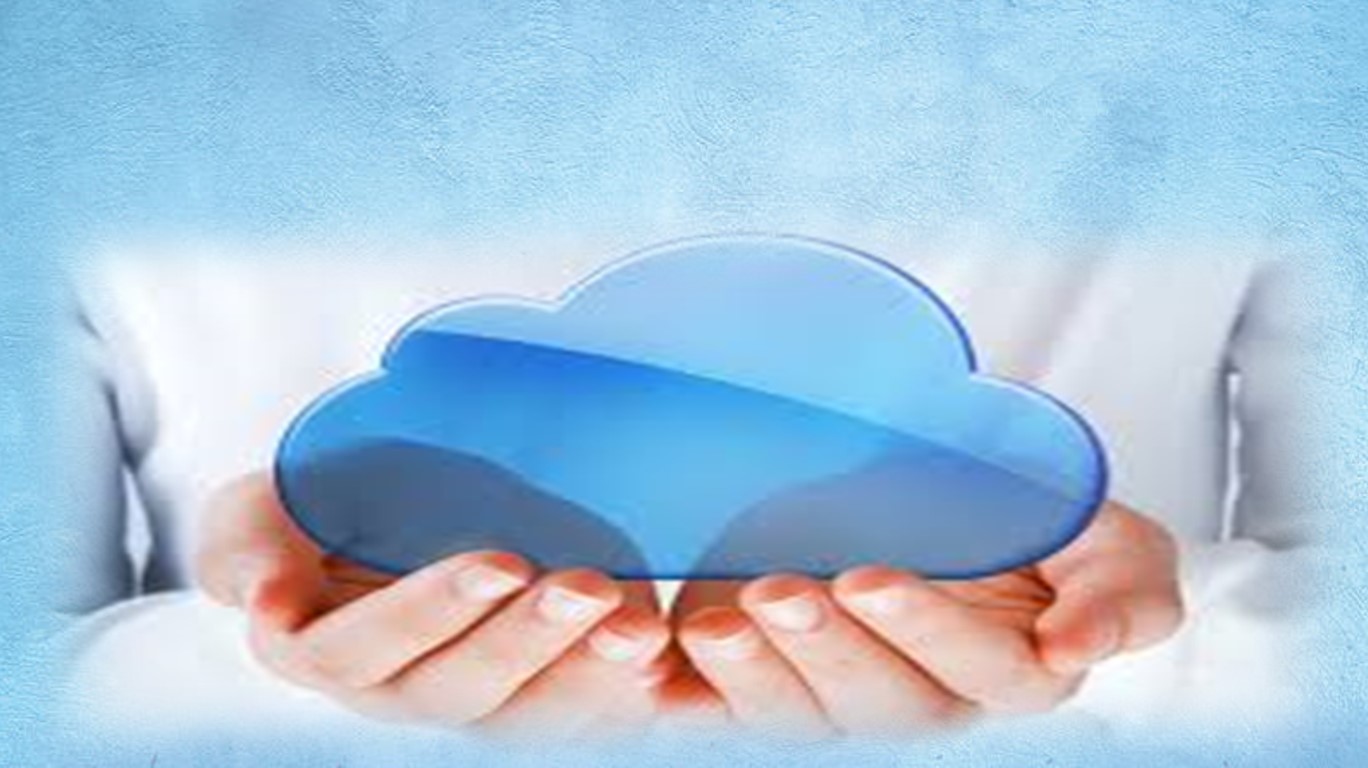 Tras la parábola se proponen tres aplicaciones de la misma: 
Vv. 8b-9: ¿cómo deben utilizarse, según estos versículos, los bienes materiales?
8 Y es que, los hijos de este
mundo son más astutos con su gente                      que los hijos de la luz.   9 Por eso les digo: Gánense amigos con el dinero injusto, para que, cuando les falte, los reciban a ustedes en las moradas eternas.
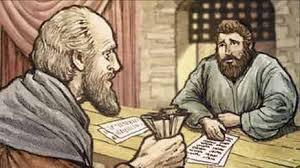 Vv. 10-12: ¿Qué elementos se contraponen en cada caso?, ¿Cuál es la enseñanza que se desprende?
10 El que es de fiar en lo poco, lo es también en lo mucho; el que no es honrado en lo mínimo tampoco en lo importante es honrado. 11 Si no  fueron de confianza con el injusto dinero  ¿quién les confiará los bienes verdaderos? 12 Y si no fueron fieles con lo ajeno, ¿quién les confiará lo que les pertenece a ustedes?.
v.13:¿cuál es el 
Planteamiento radical?
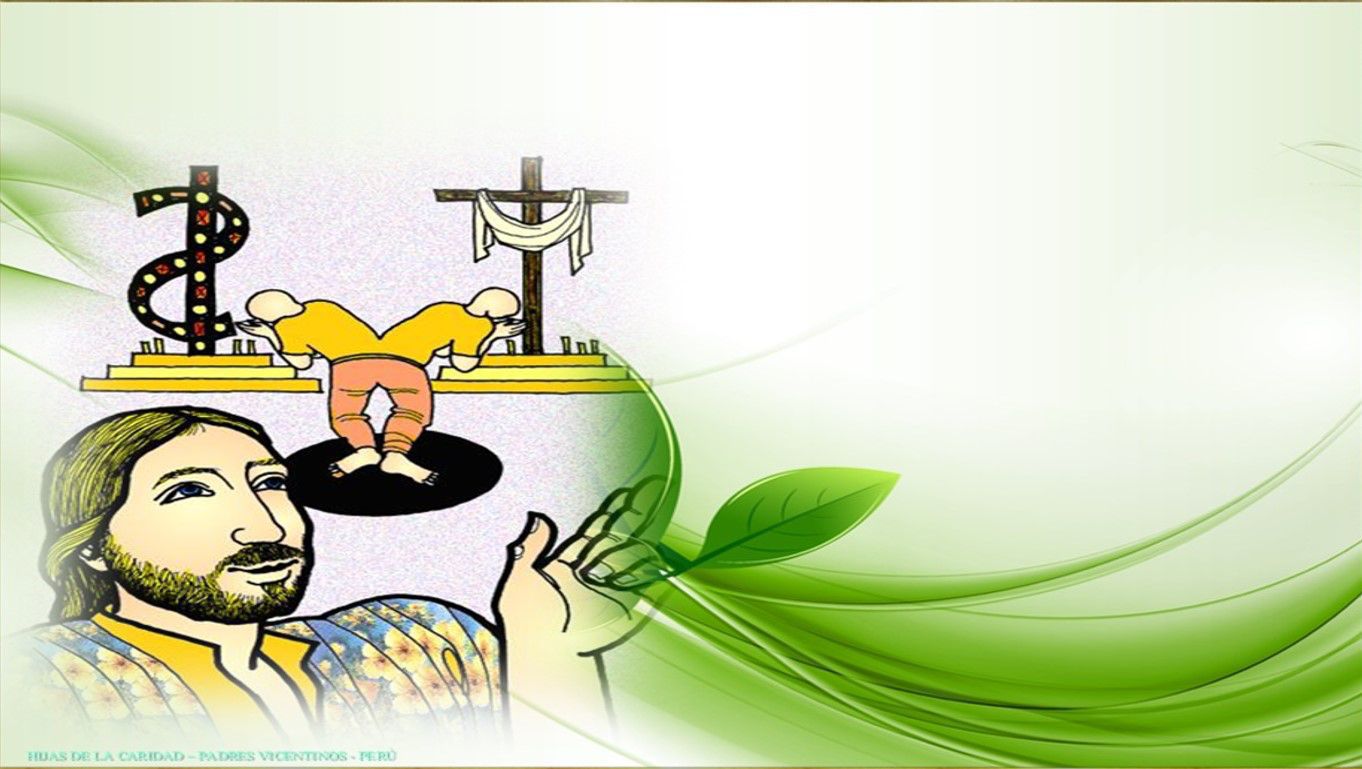 v.13 Ningún siervo puede servir a dos señores, pues odiará a uno y amará al otro o será fiel a uno y despreciará al otro. No pueden  servir a Dios y al dinero
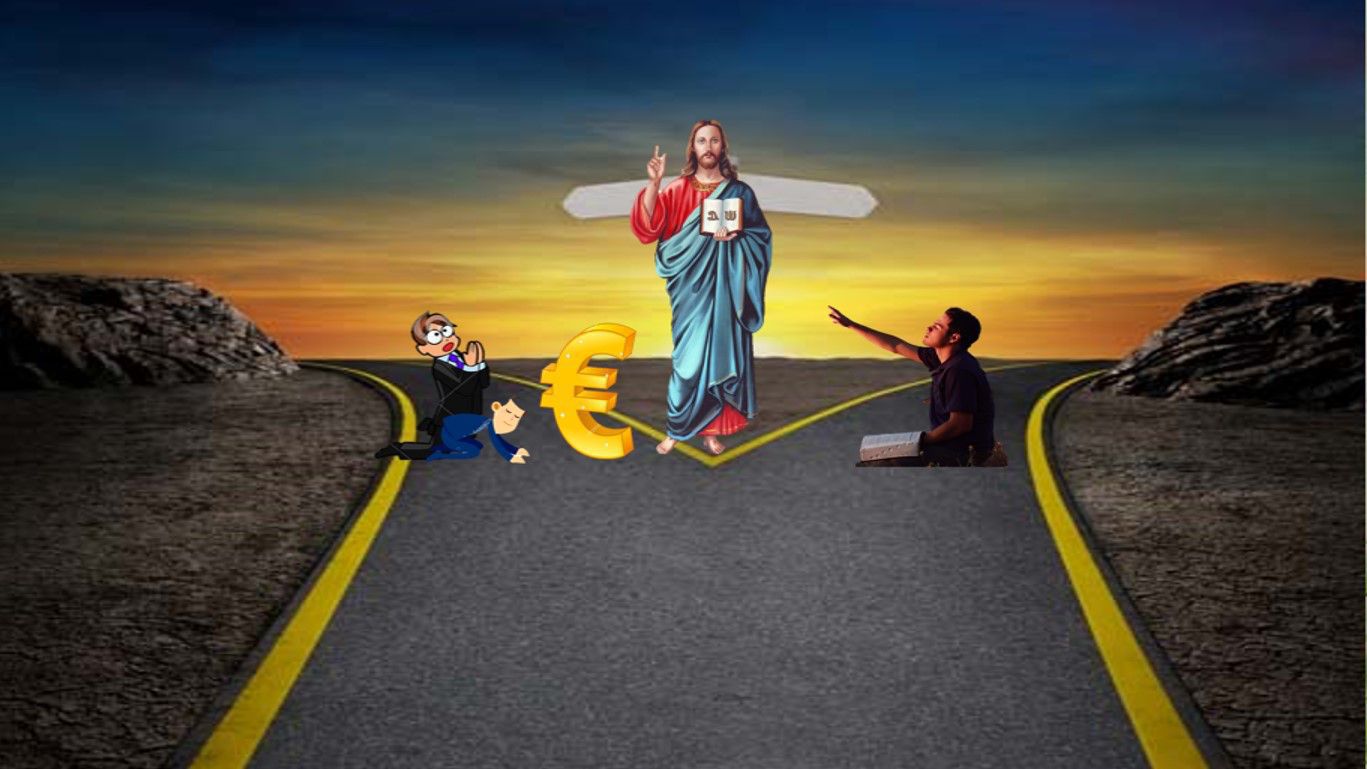 MEDITATIO
¿Qué ME dice el texto?
Motivación: Para recorrer el camino de la vida, el Señor ha puesto en nuestras manos unos bienes:  el uso que hagamos de ellos dependerá de la meta que queramos alcanzar.
Pensemos en nuestra relación con los bienes materiales.
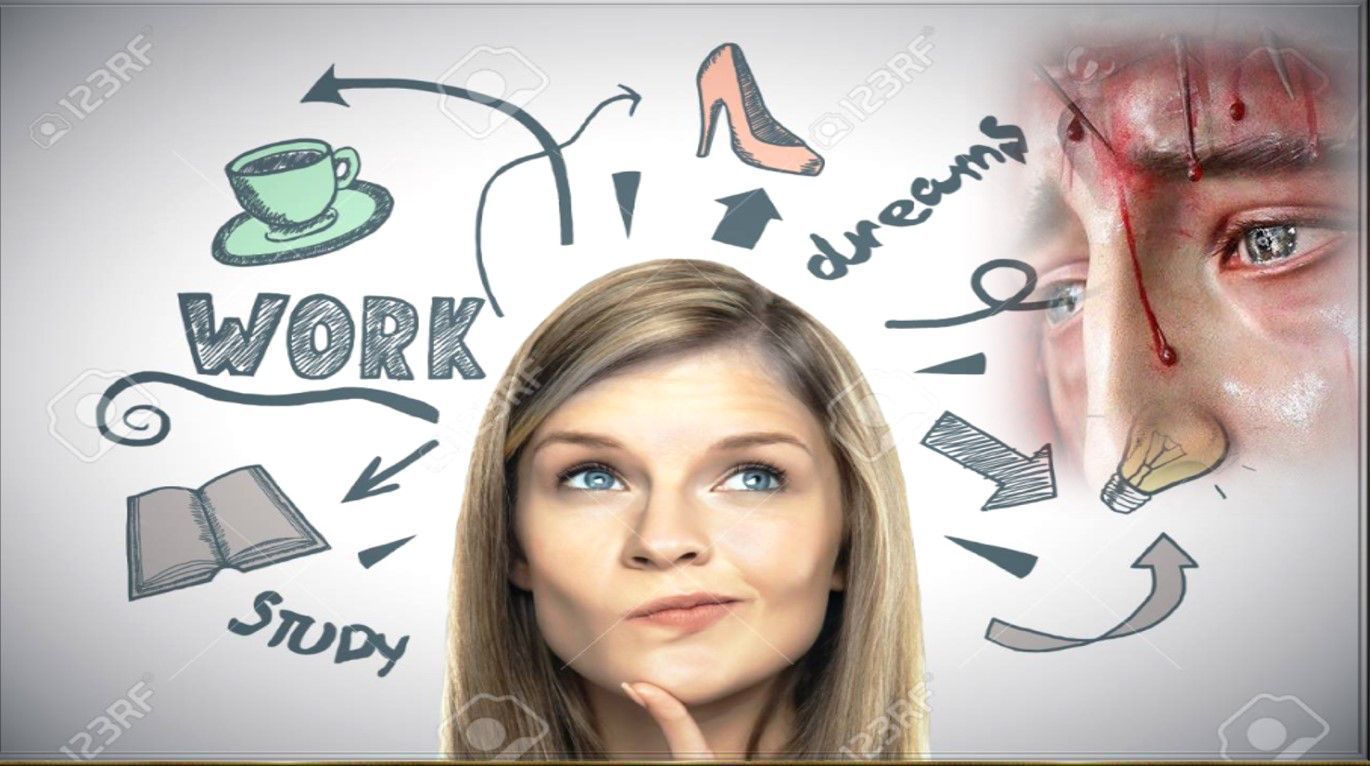 ¿Son una ayuda o una dificultad en nuestra vida como discípulos de Jesús?
¿Vivimos para Dios o para el dinero?
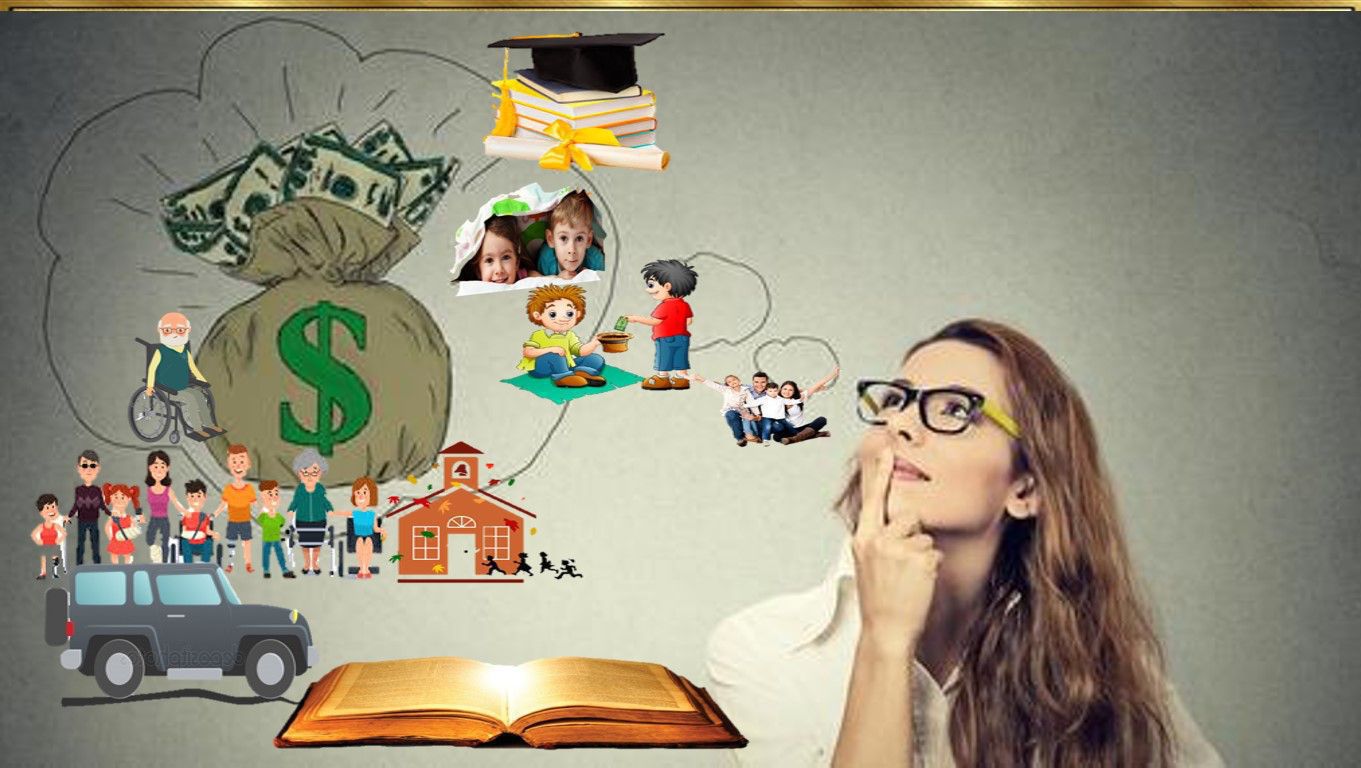 ¿Cómo “administro” lo que se me ha confiado en los distintos ámbitos y aspectos de mi vida: afectos, posesiones, 



responsabilidades, 
dinero, etc.?
¿En la “administración” de las “cosas de Dios”
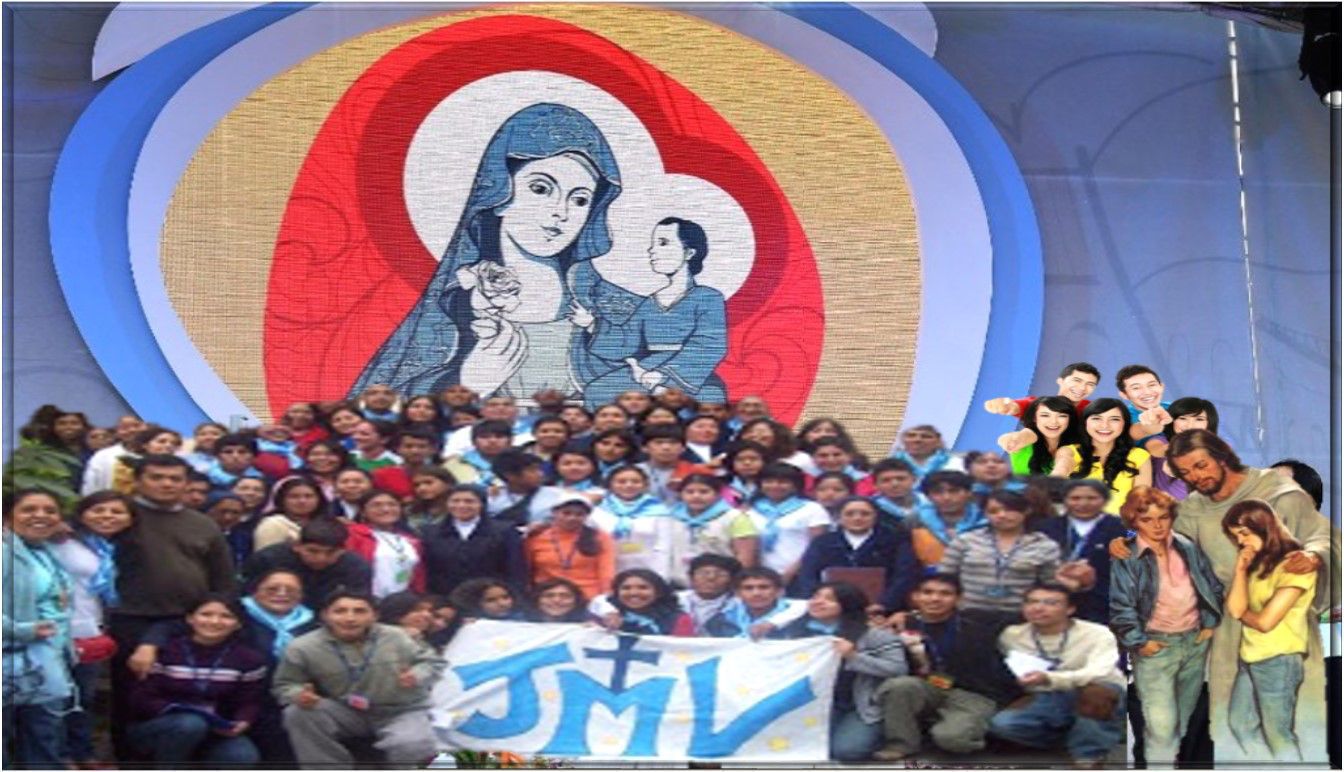 soy superficial o busco con inteligencia ser astuto y sagaz para que el Reino de Dios realmente se difunda entre los hombres?
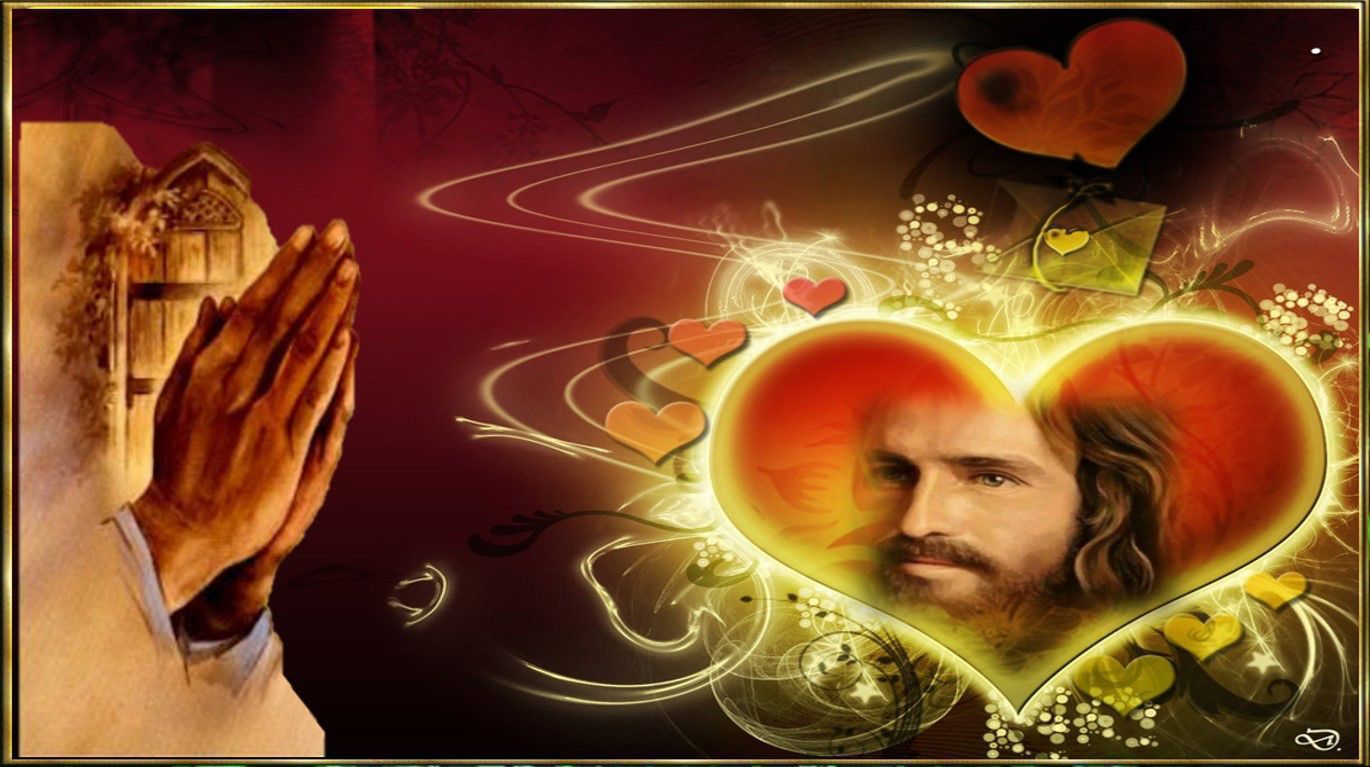 Oratio
¿Qué le digo al Señor motivado por su Palabra?
Motivación: Pidamos a Dios que nos dé un corazón sensato, capaz de reconocer los bienes verdaderos. Necesitamos, también, una importante dosis de audacia, que nos
ayude a responder desde las exigencias del Reino a las cuestiones que se nos plantean en              nuestra vida diaria.
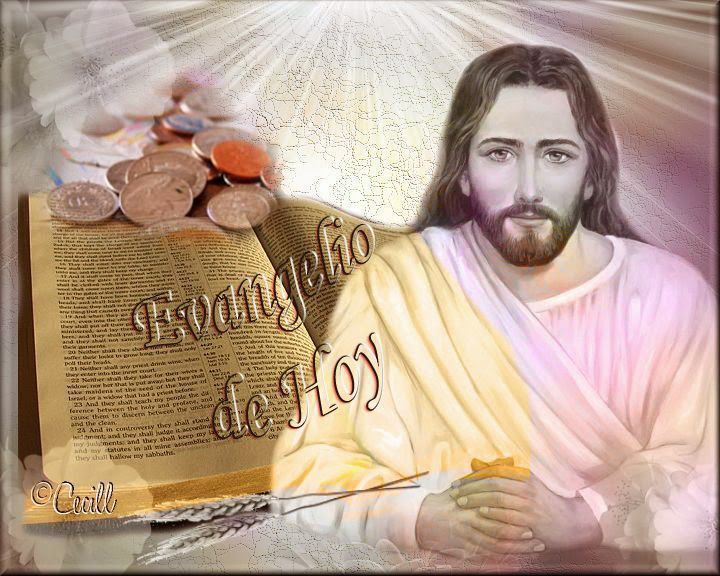 Luego de un tiempo de oración personal,  compartimos nuestra oración.
Salmo 112
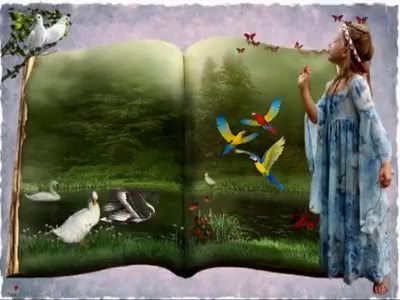 Alaben, siervos del Señor, alaben el nombre del Señor. Bendito sea el nombre             del Señor, ahora                           y por siempre
Alaben al Señor,           que alza de la miseria al pobre.
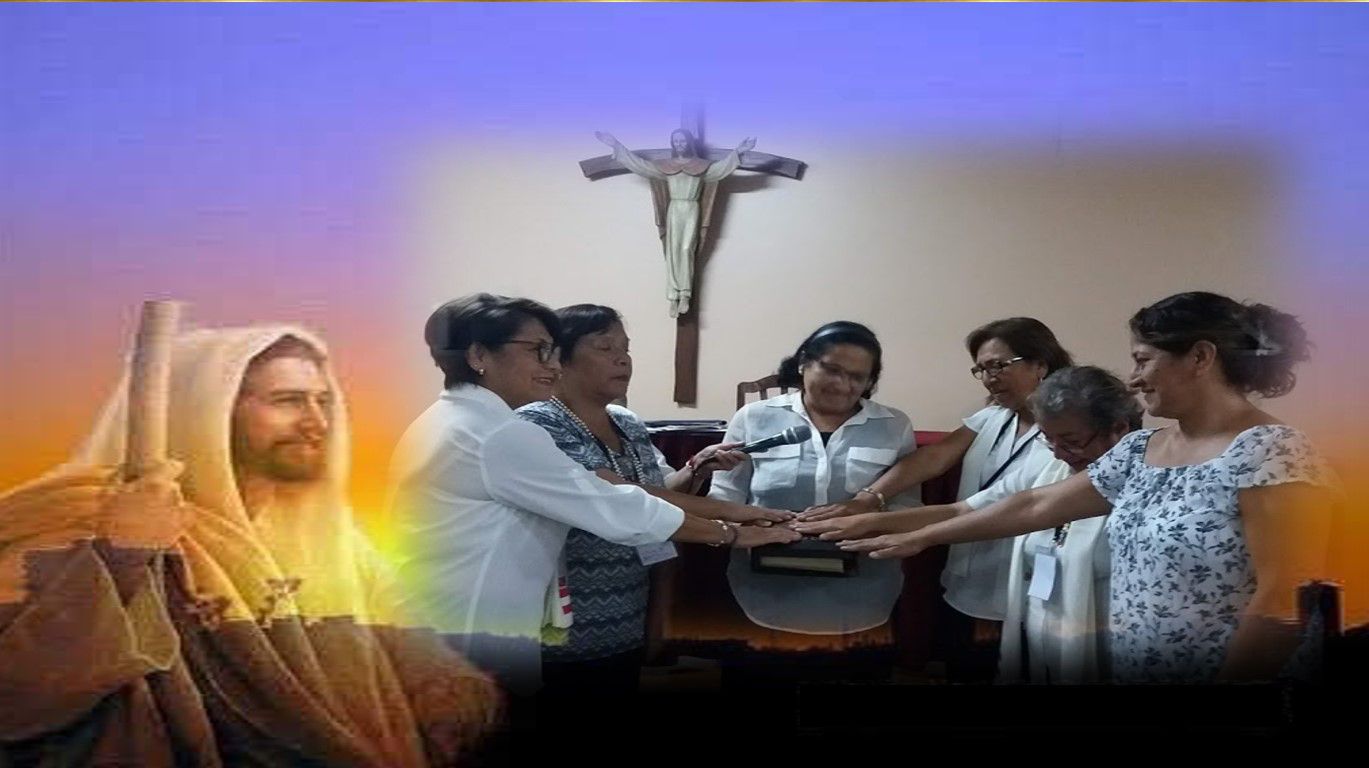 El Señor se eleva sobre todos los pueblos, su gloria sobre los cielos.
¿Quién como el Señor, Dios nuestro, que se eleva en su trono y se inclina para mirar al cielo y a la tierra.
Alaben al Señor, que alza de la miseria al pobre.
Levanta del polvo al desvalido, alza de la basura al pobre, para sentarlo con los príncipes, los príncipes de su pueblo.
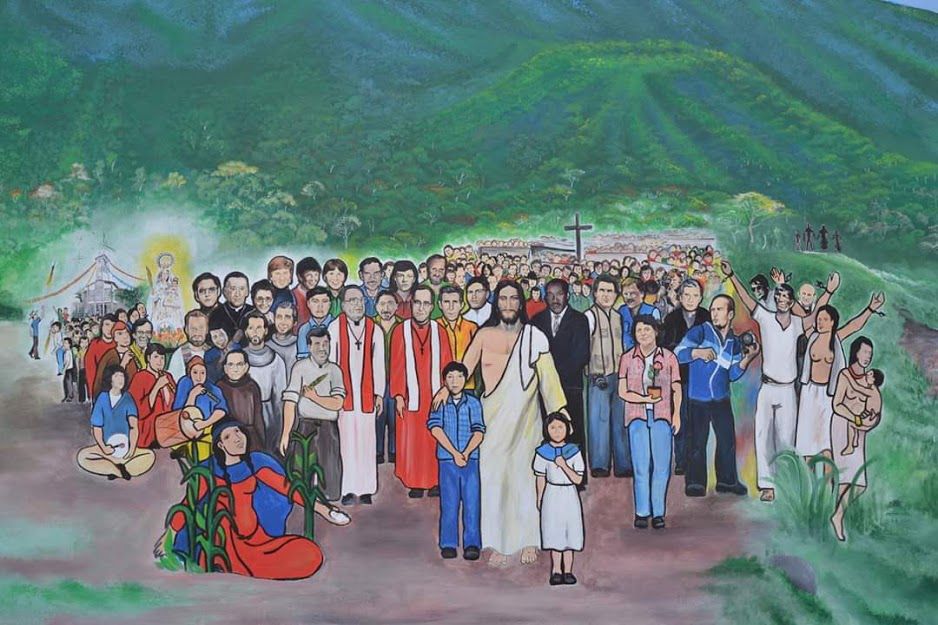 Alaben al Señor, que alza de la miseria al pobre.
CONTEMPLATIO
¿Qué me lleva a hacer el texto?
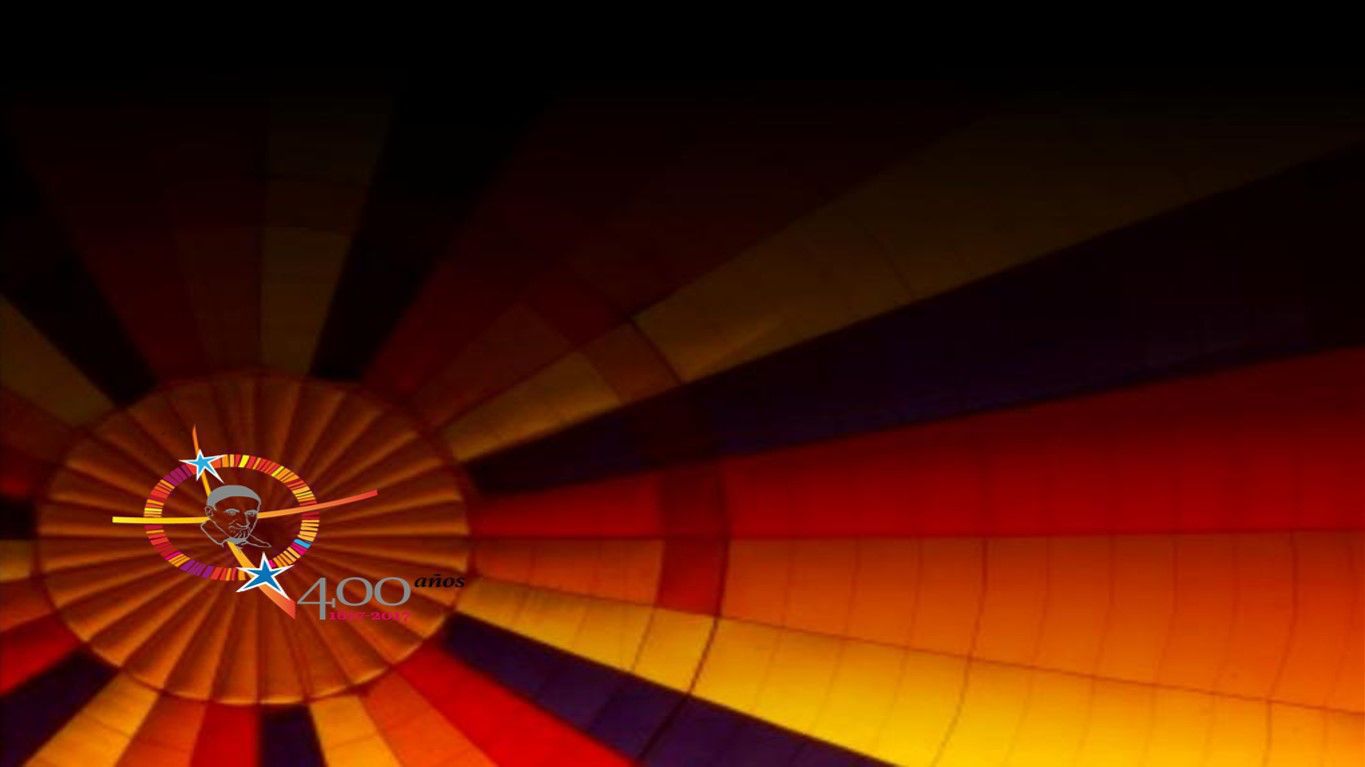 Motivación: San Vicente nos dice: 
“La razón por la que nuestro Señor quiere que se renuncie a todo, es que, al hacerlo así, necesariamente hay que amar a Dios. El corazón tiende hacia el amor lo mismo que la piedra tiende hacia abajo y el fuego hacia arriba, como su centro...
Por eso, si Dios nos ha destetado de todos los bienes, ha sido para que le amásemos con todo nuestro corazón, con todas nuestras fuerzas; pues es un Dios celoso. ¡Quiera Dios que tengamos este espíritu de pobreza, sí, este espíritu de pobreza! ¡Entonces amaremos a Dios perfectamente!  (XI, 657)
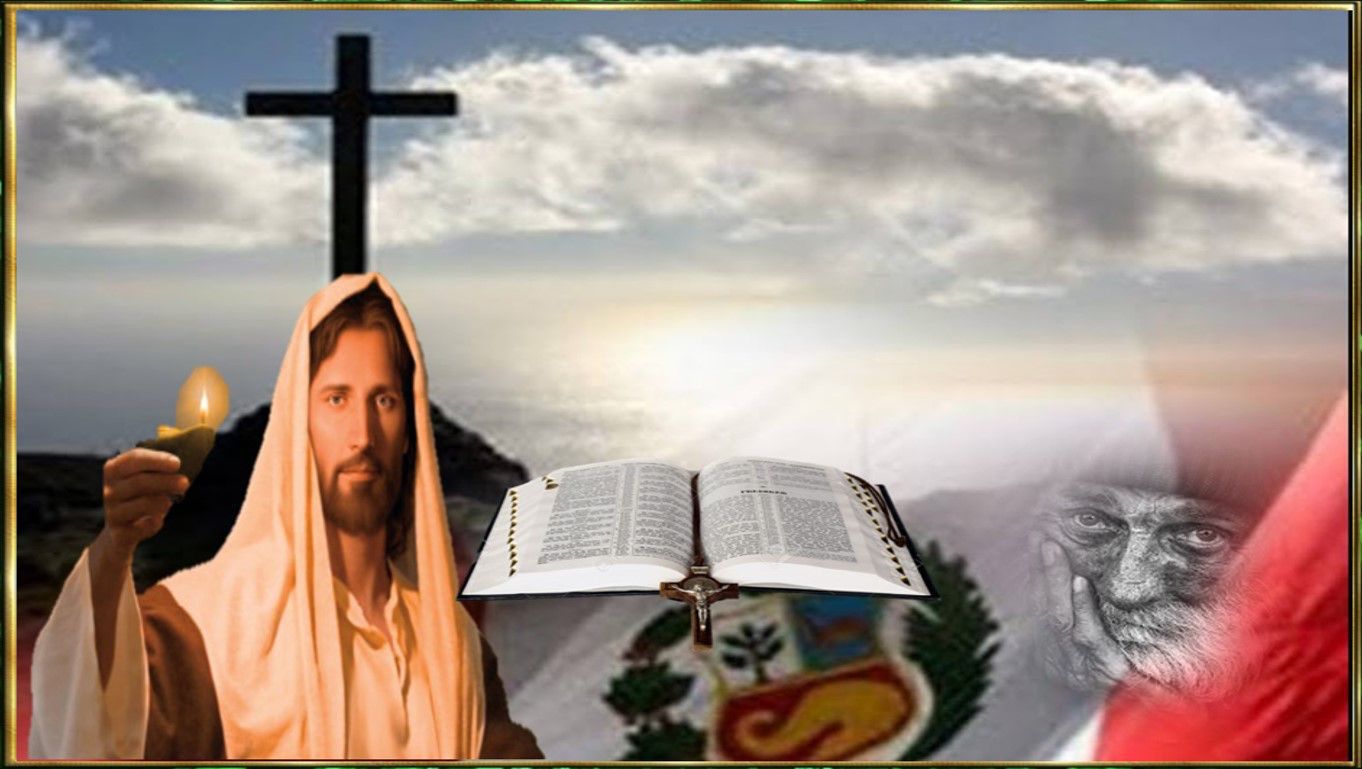 Asumir con responsabilidad el llamado a ser testigos de la misericordia en medio de un mundo que olvida la solidaridad y la presencia de Cristo en los pobres.
Oración final
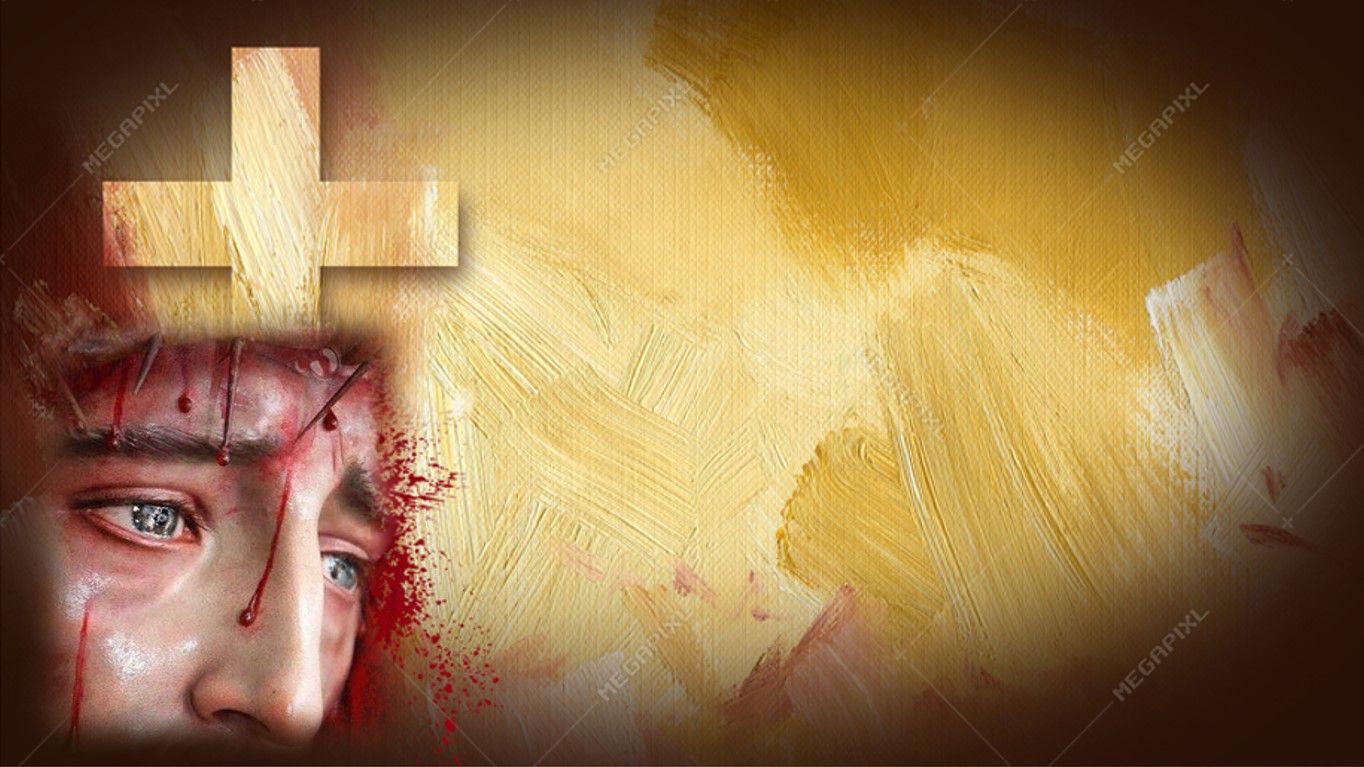 Señor Jesús, Tú nos dices que nadie puede servir a dos señores a la vez,                             porque amará a uno y odiará a otro,                                por eso, Señor, ahora que nos haces ver la necesidad de que nuestro corazón  sea solo tuyo, y que nuestra vida, refleje y manifieste tu vida, que todo lo que hagamos y digamos, exprese tus enseñanzas, te pedimos que nos des la gracia de hacer vida lo que nos pides, de imitar tus actitudes, y así ser fieles en todo lo que nos pides, ya sea mucho o poco, pero fieles y auténticos,  como nos pides y como lo fuiste Tú. 
Que así sea.
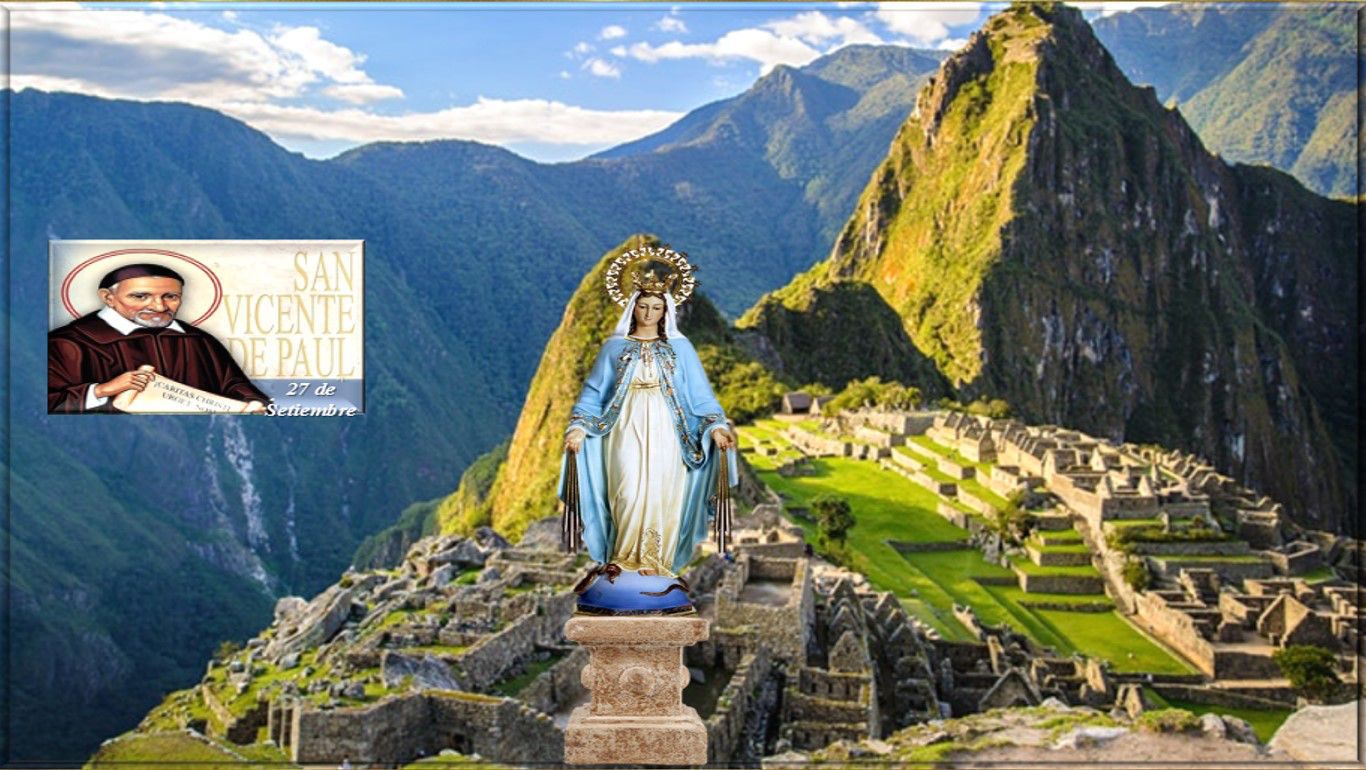 ¡Oh María sin pecado concebida, ruega por nosotros que recurrimos a Ti!
Festividad de
Texto de Lectio Divina:  Padre César Chávez  Alva (Chuno) C.ongregación de la Misión.
 Power Point :  Sor Pilar Caycho Vela  - Hija de la Caridad de San Vicente de Paúl